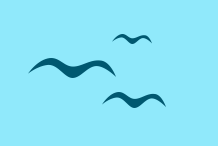 Địa lí
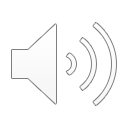 Các đại dươngtrên  thế  giới
Muc tiêu
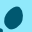 Nhớ tên và xác định được vị trí 4 đại dương trên quả bản đồ.
01
Mô tả được một số đặc điểm của các đại dương.
02
Thái Bình Dương
Ấn Độ Dương
Hãy kể tên các đại dương mà em biết?
Đại Tây Dương
Bắc Băng Dương
Tiêu chí thuyết trình
Nội dung: đầy đủ, rõ ràng, trình bày khoa học
Kĩ năng trình bày: tự tin, lưu loát
Có liên hệ thực tế
Ấn Độ Dương
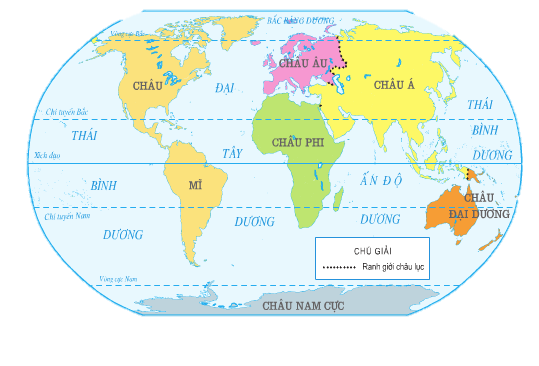 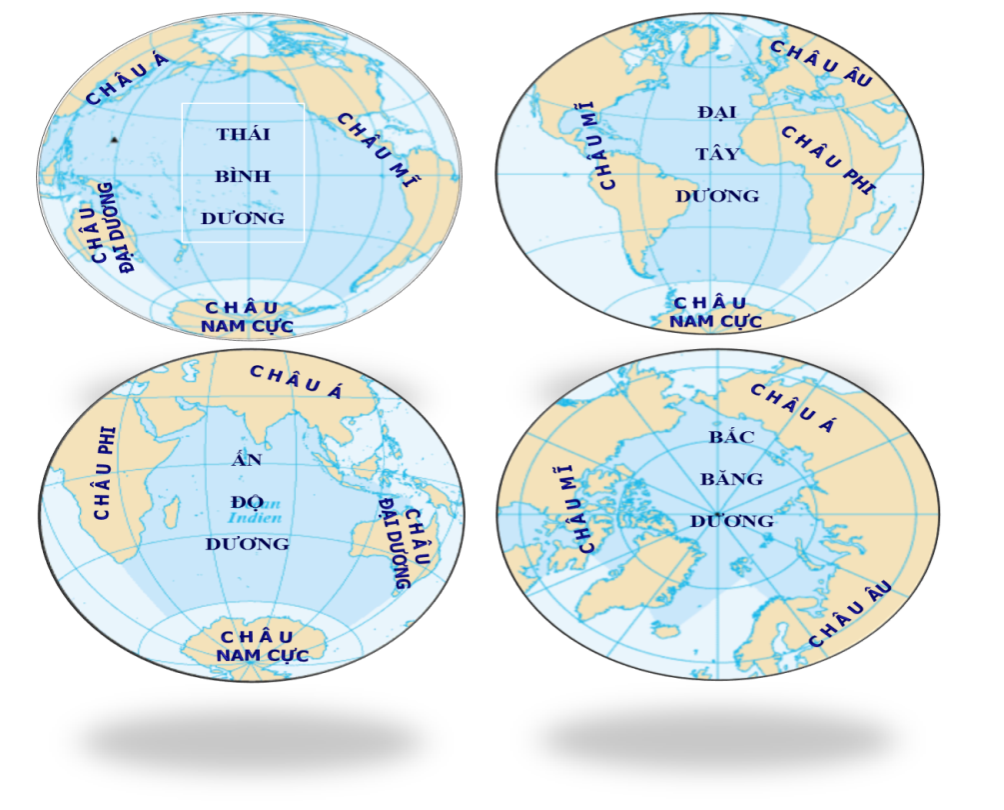 Lược đồ các châu lục và đại dương
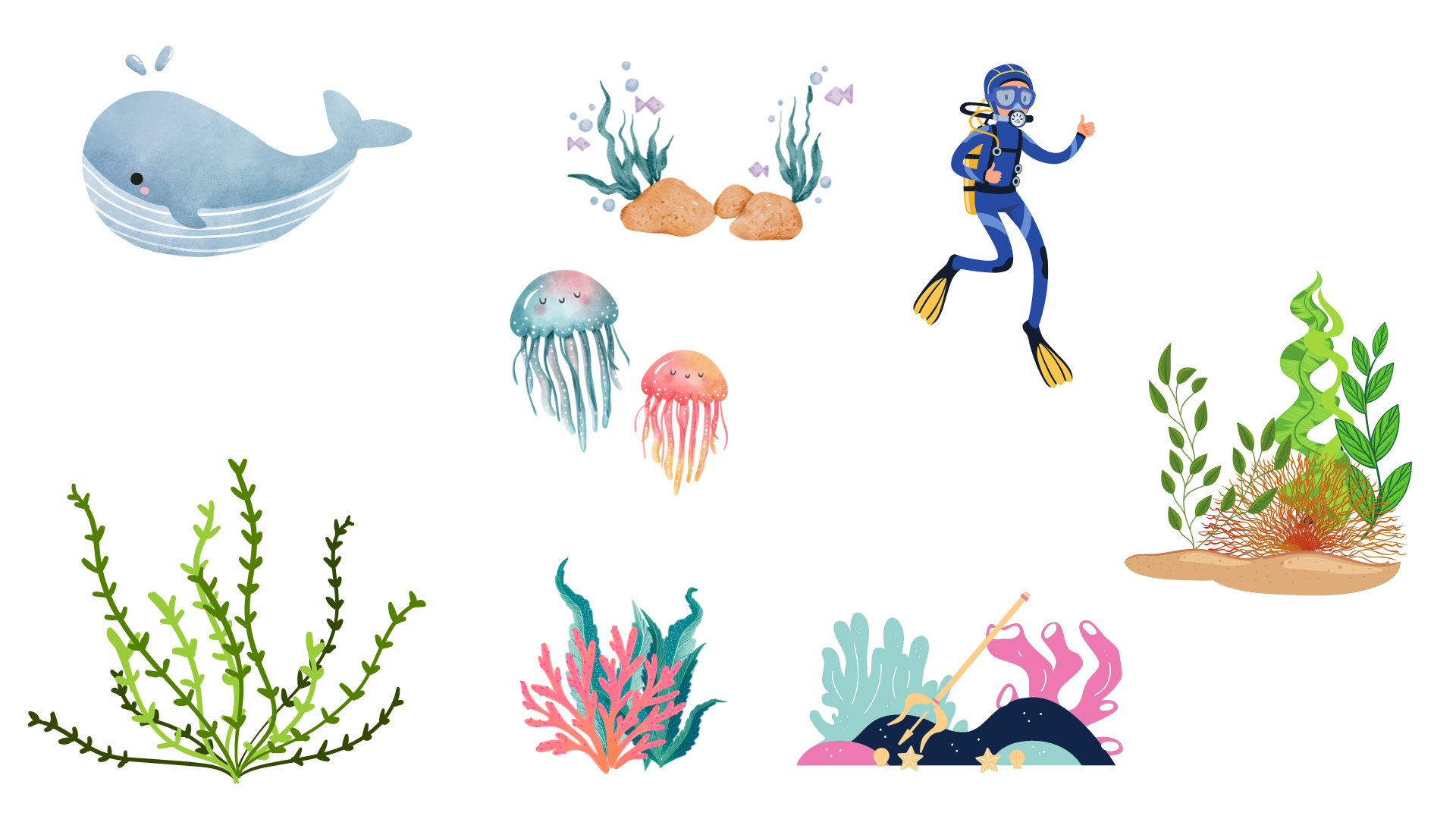 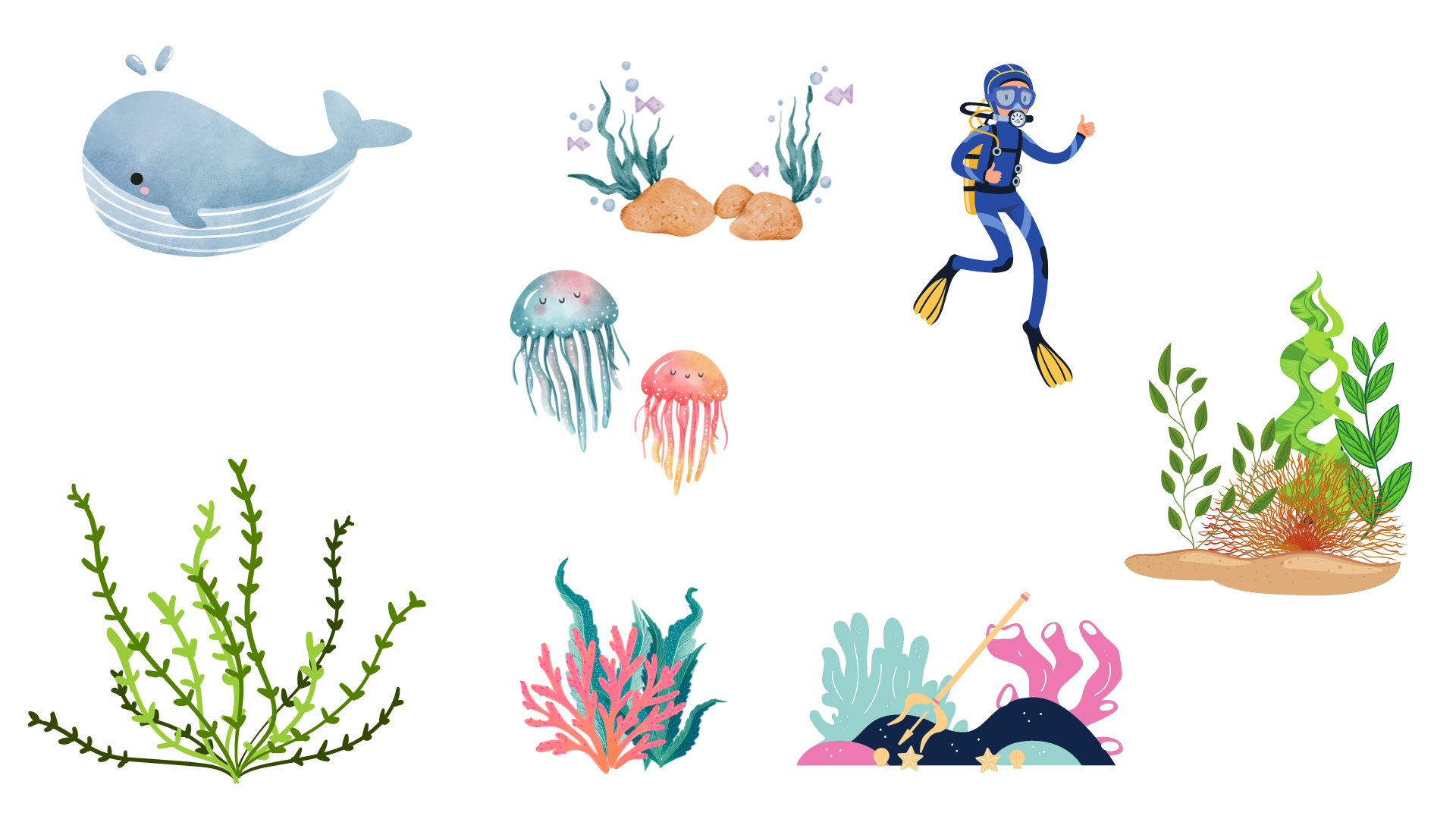 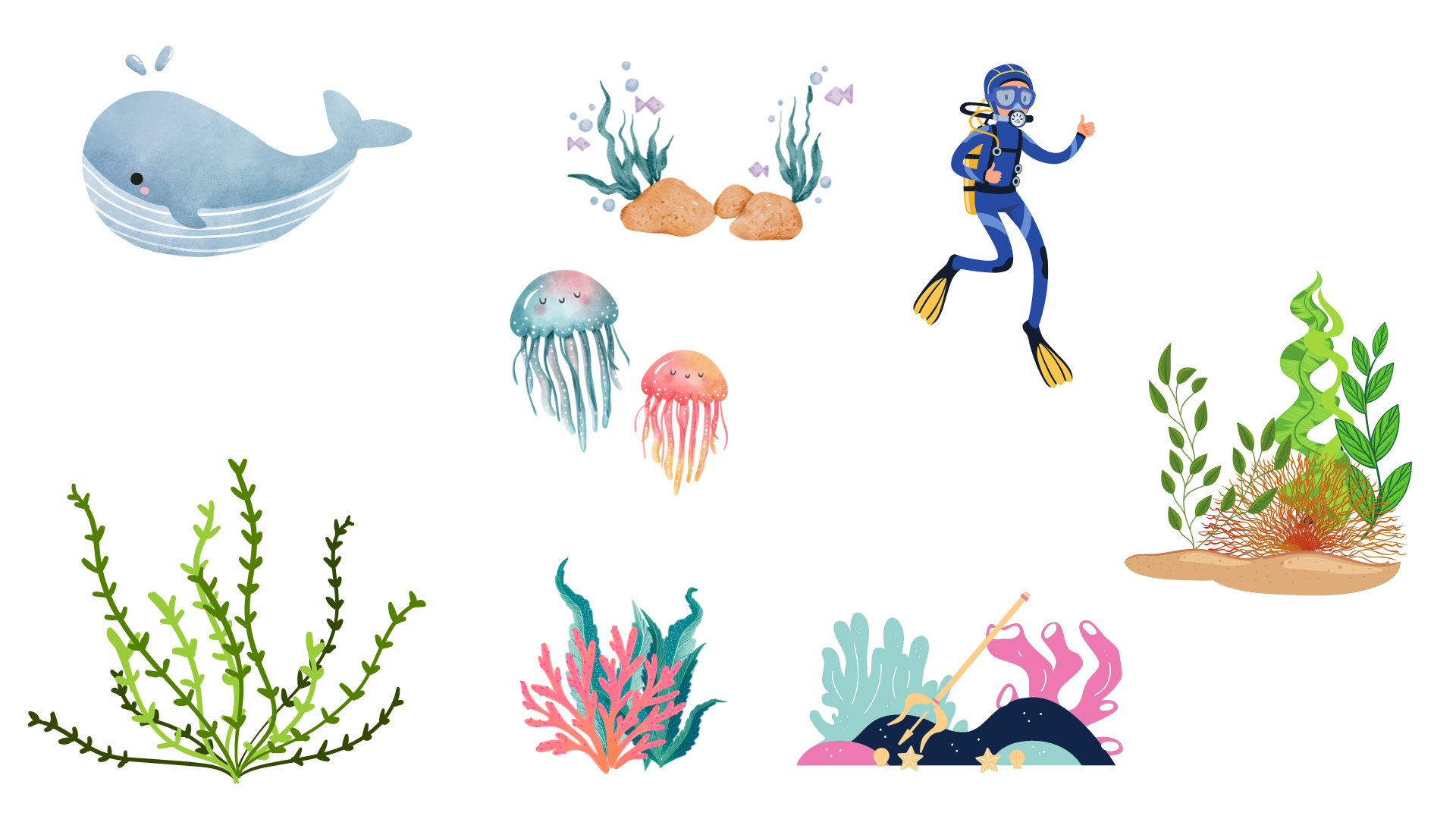 PHIẾU THẢO LUẬN NHÓM
75
Châu Phi
Đại Tây Dương
Châu Á
3963
7455
Thái Bình Dương
Châu Đại Dương
Châu Nam Cực
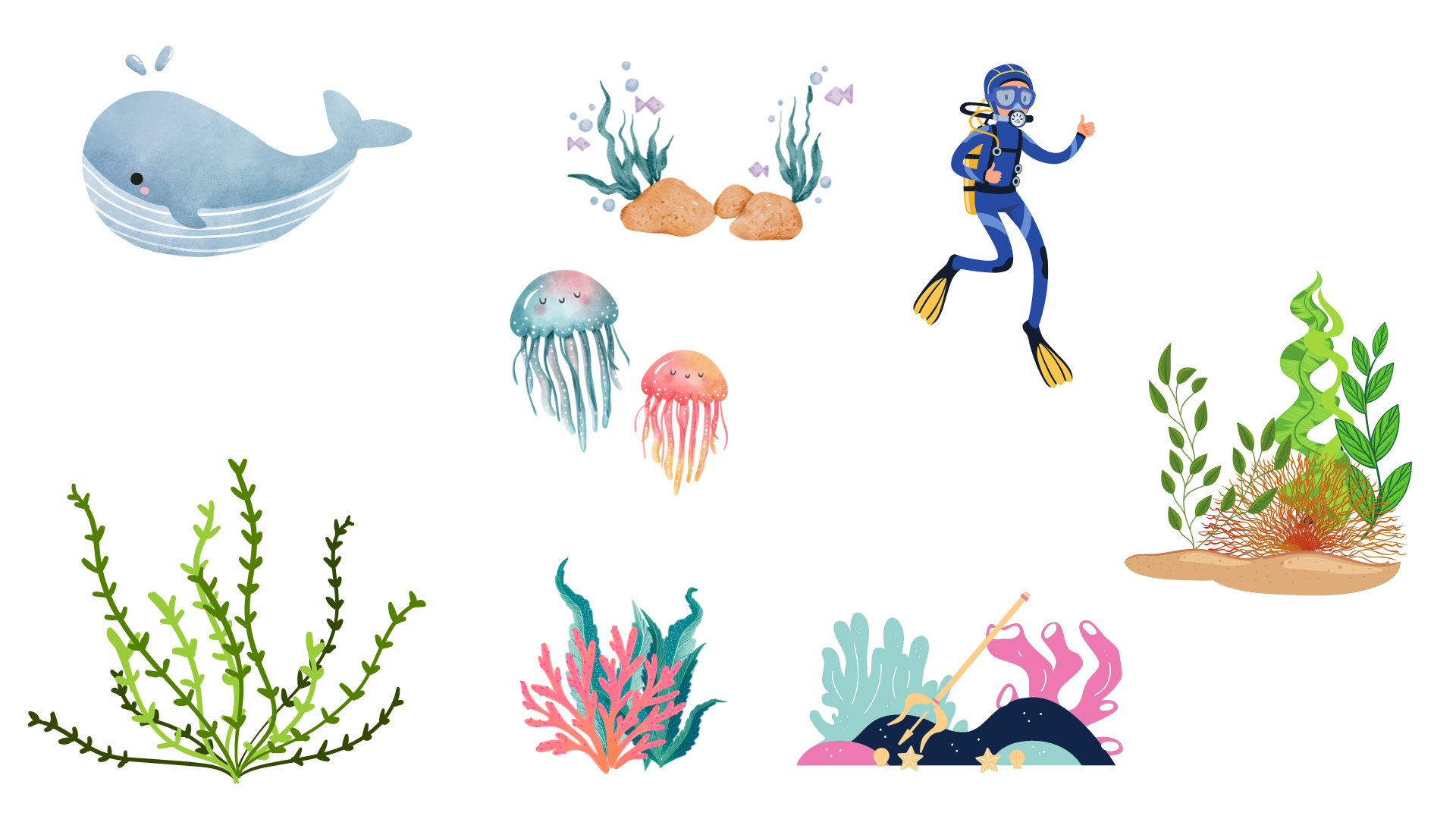 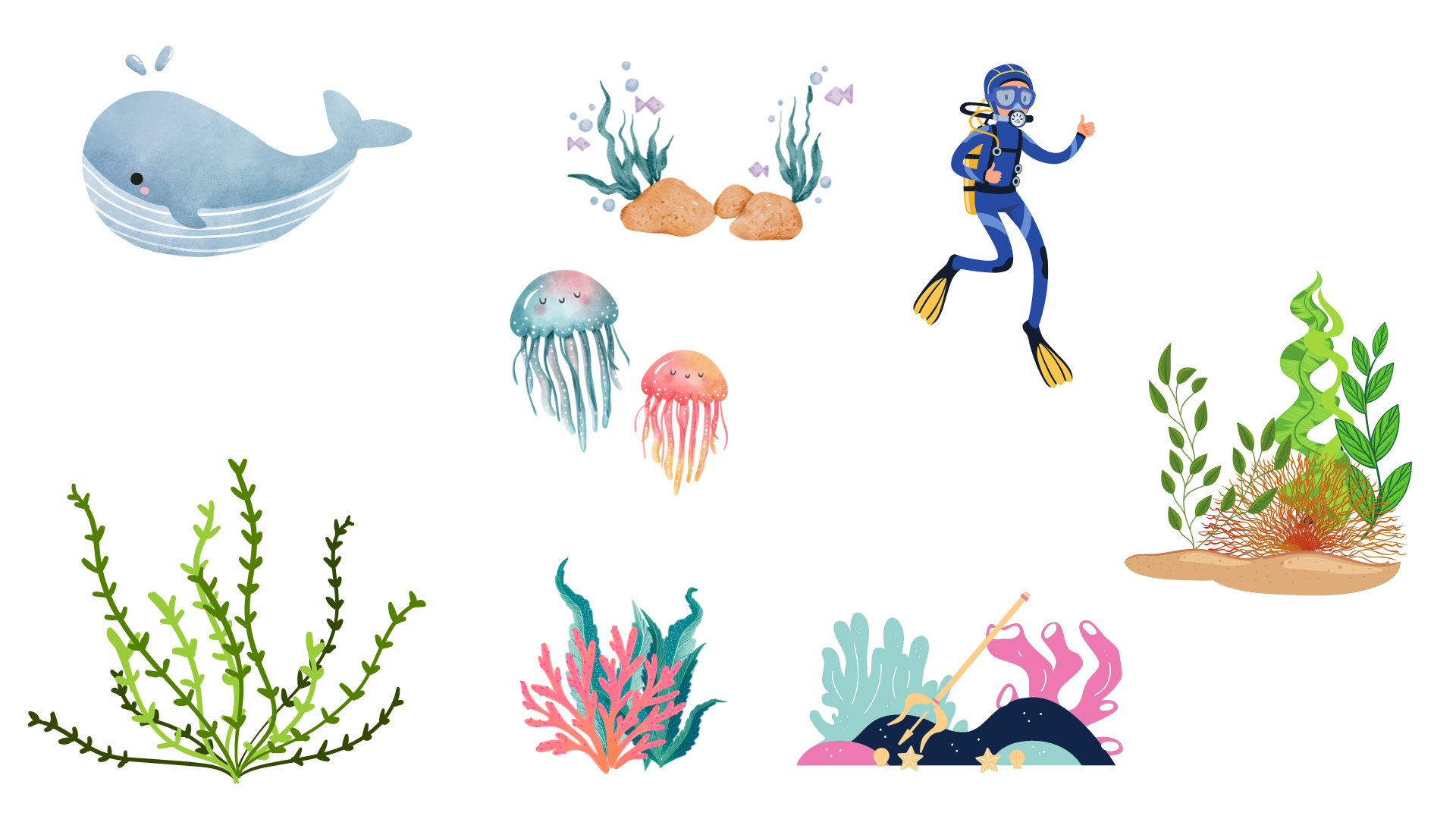 BẮC BĂNG DƯƠNG
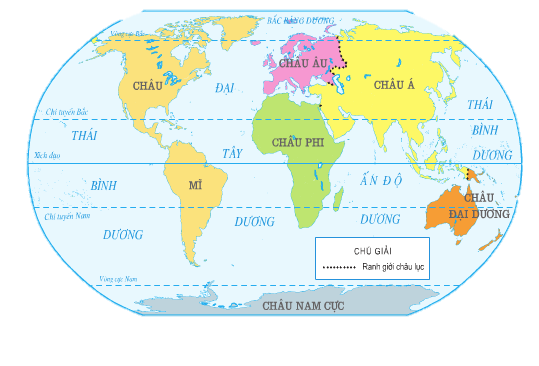 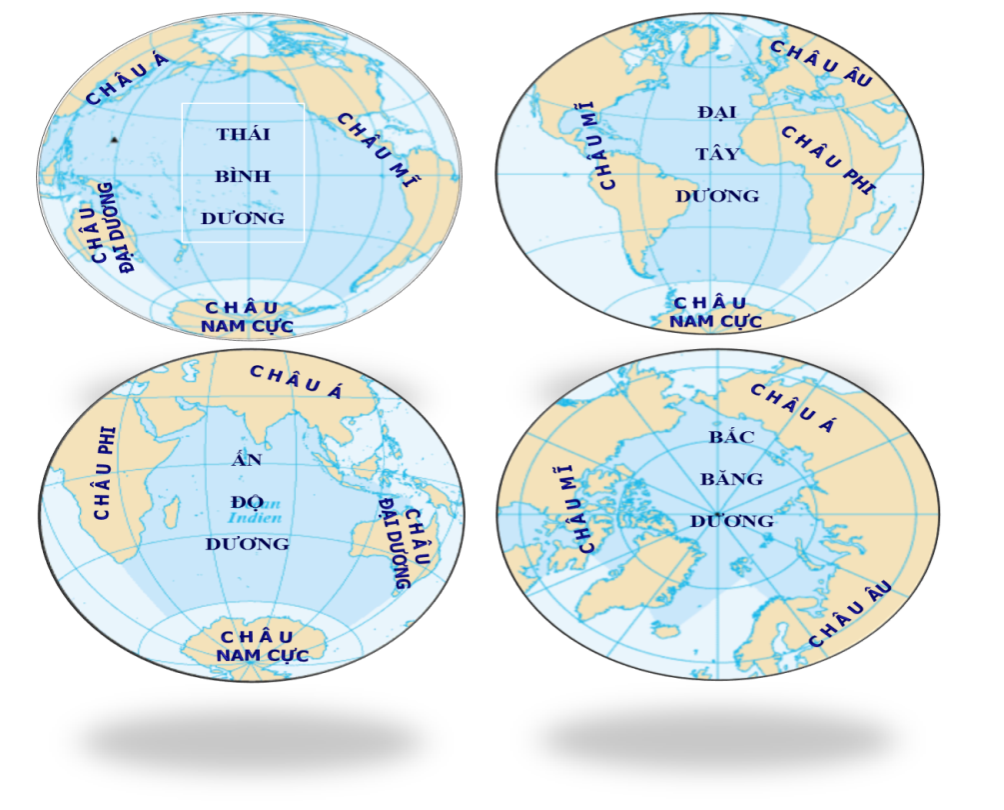 Lược đồ các châu lục và đại dương
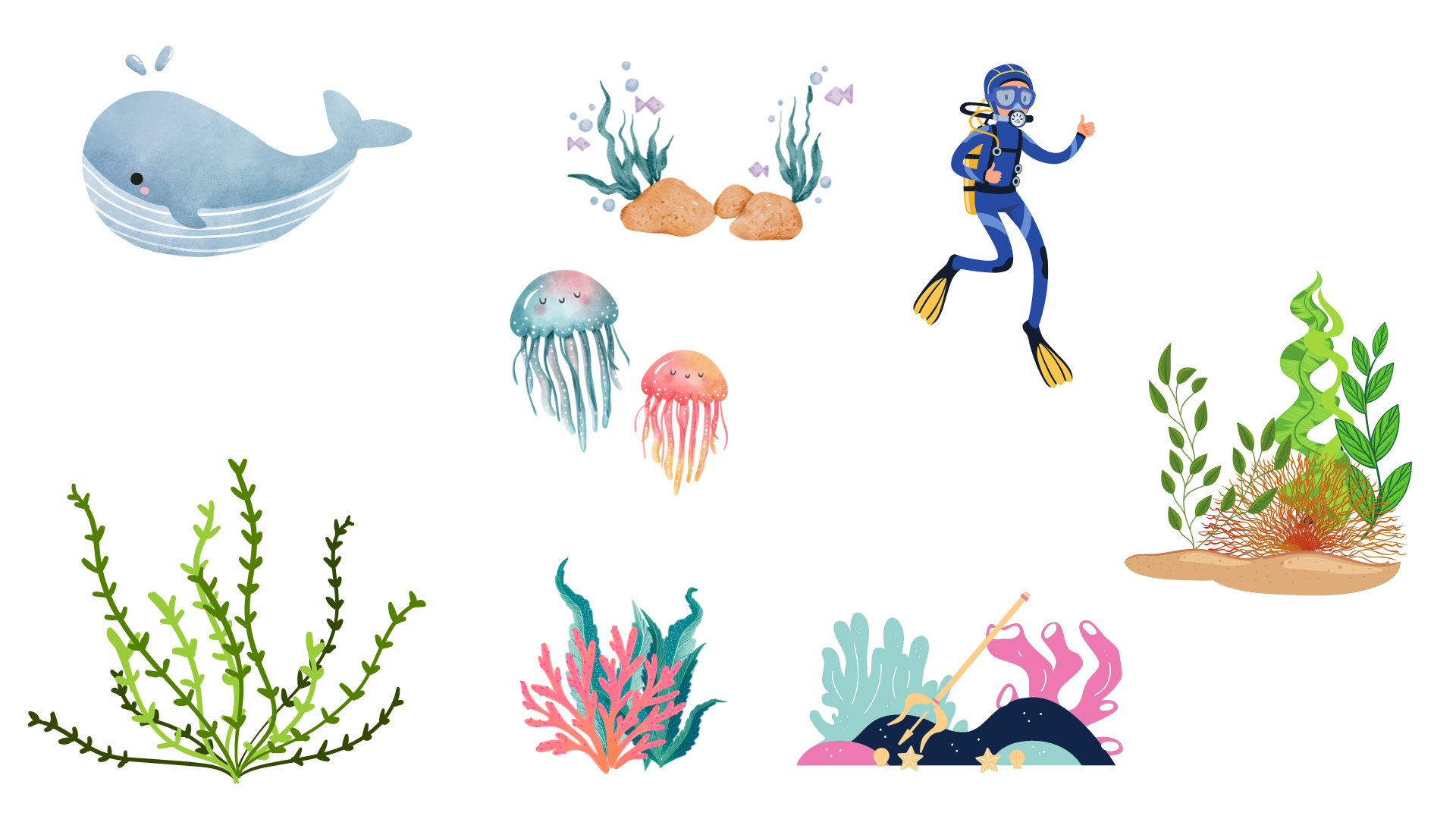 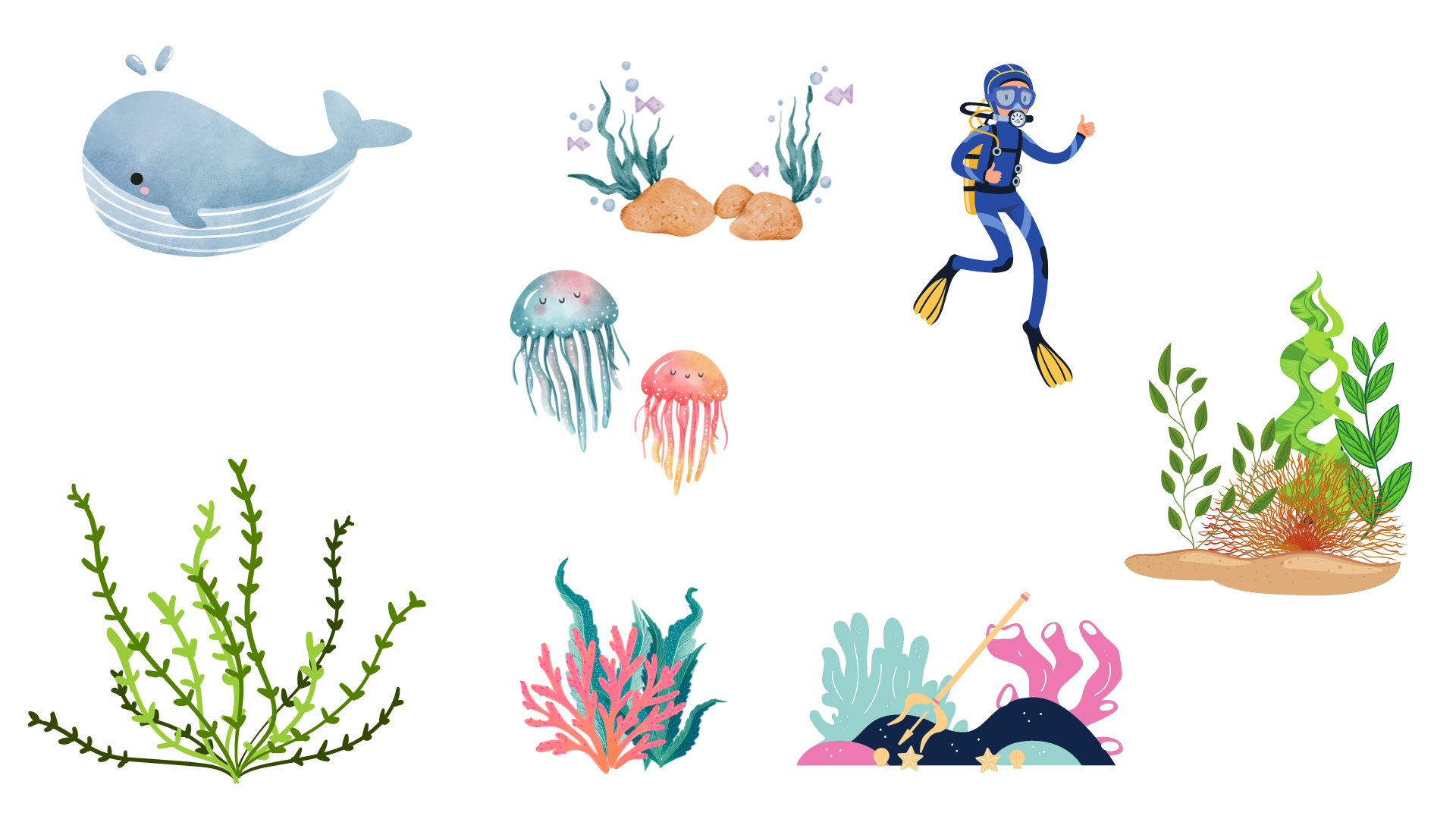 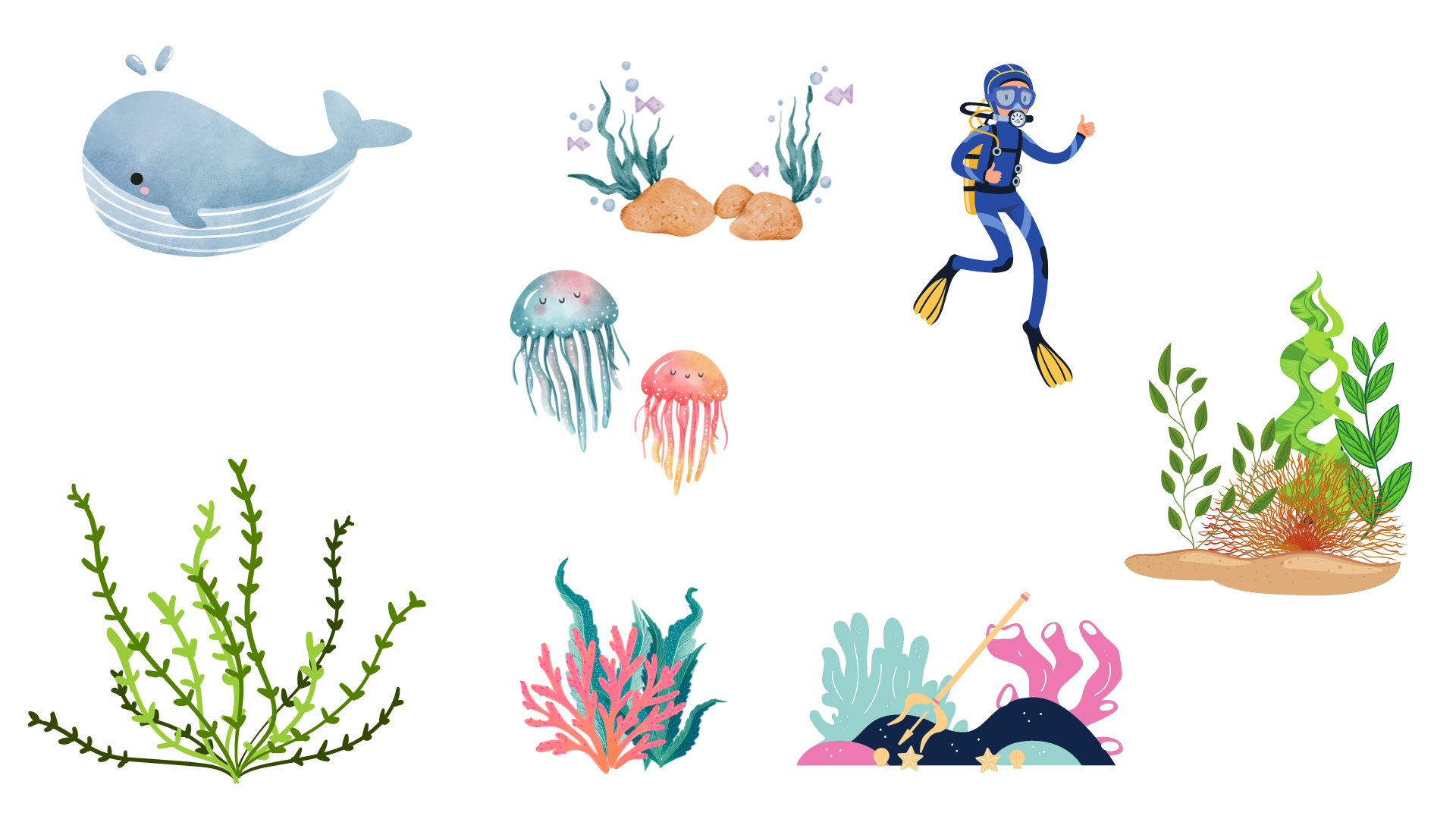 PHIẾU THẢO LUẬN NHÓM
Đại Tây Dương
Châu Á
13
5449
1134
Châu Âu
Thái Bình Dương
Châu Mĩ
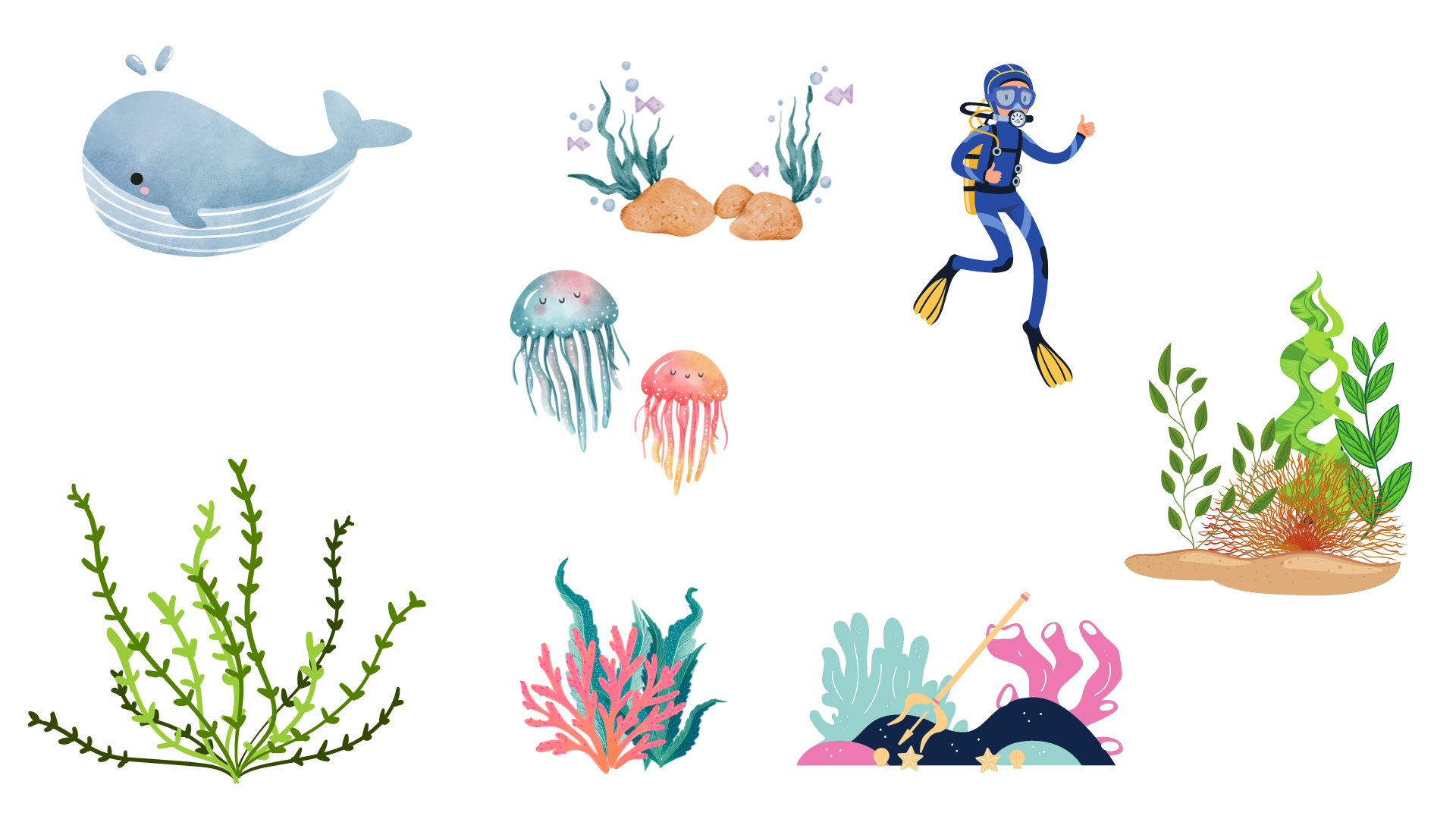 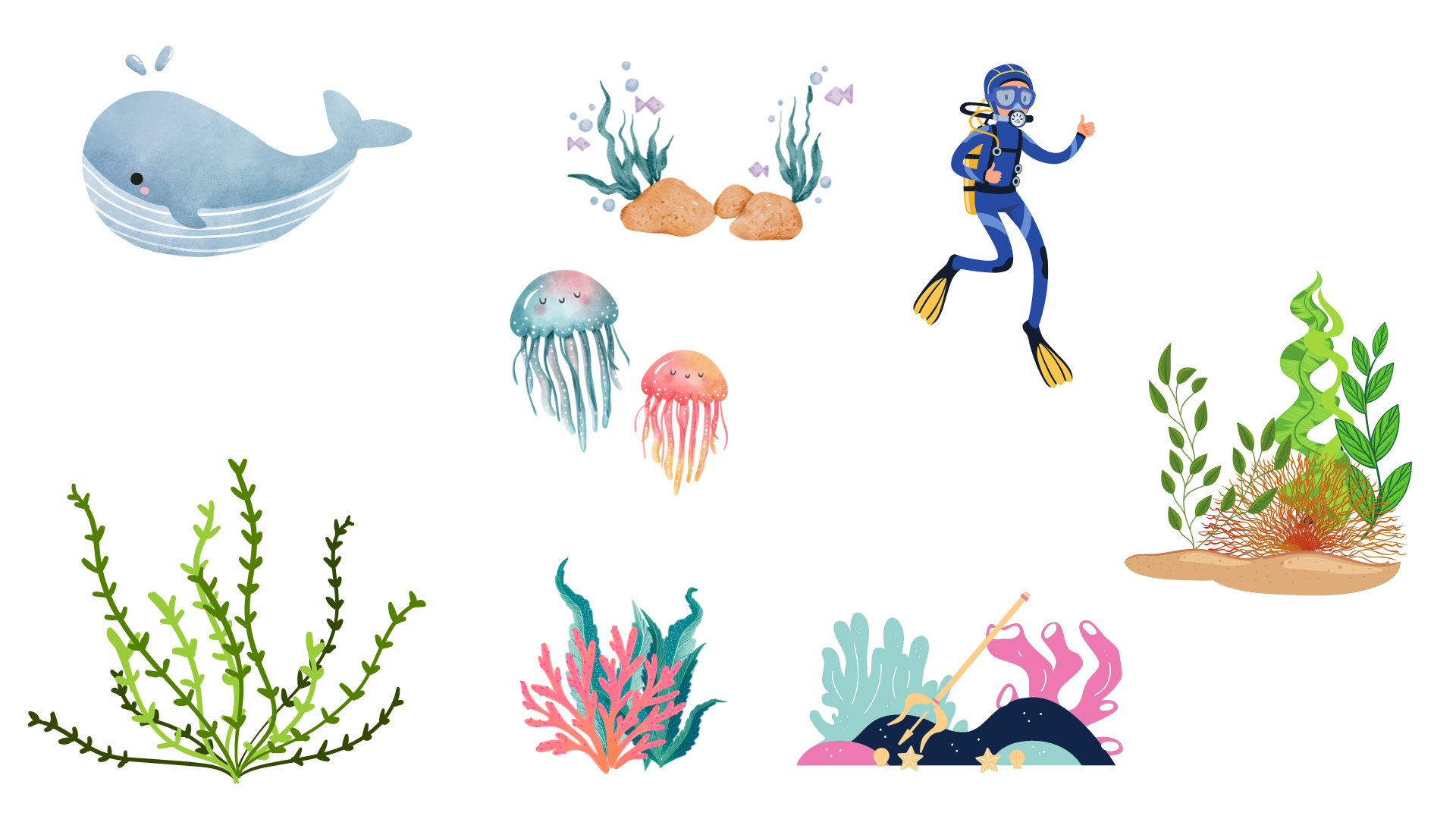 ĐẠI TÂY DƯƠNG
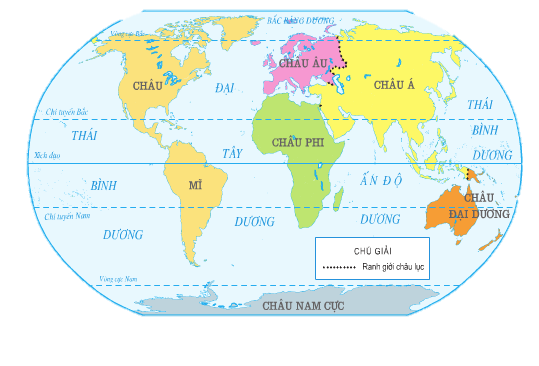 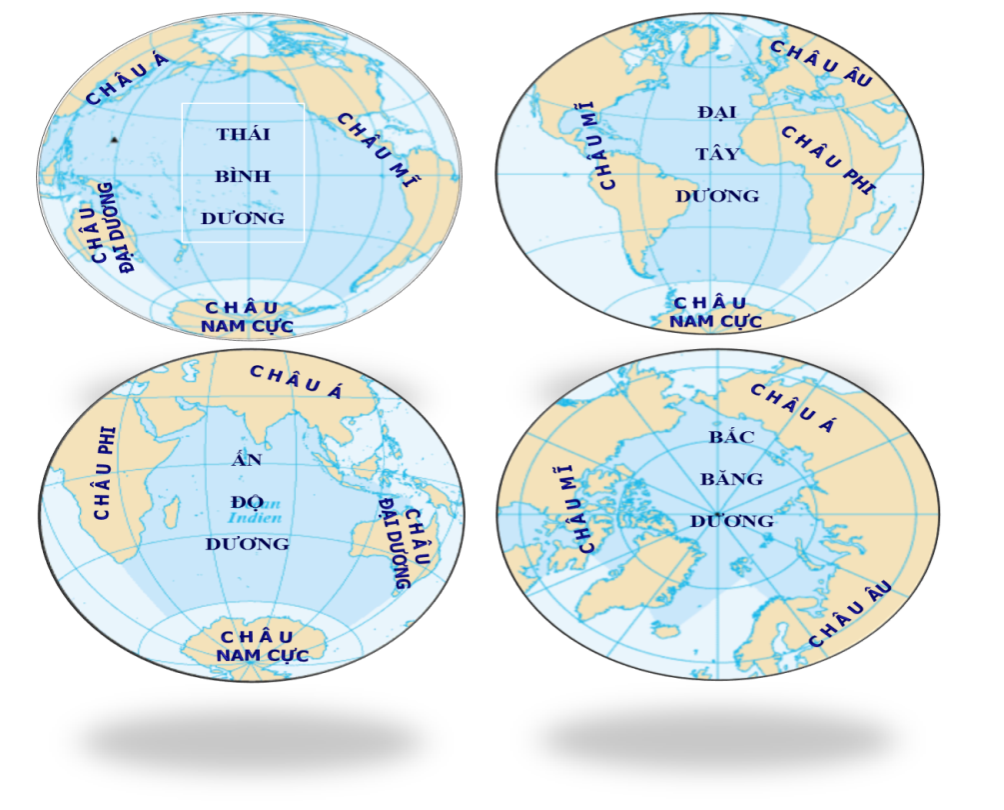 Lược đồ các châu lục và đại dương
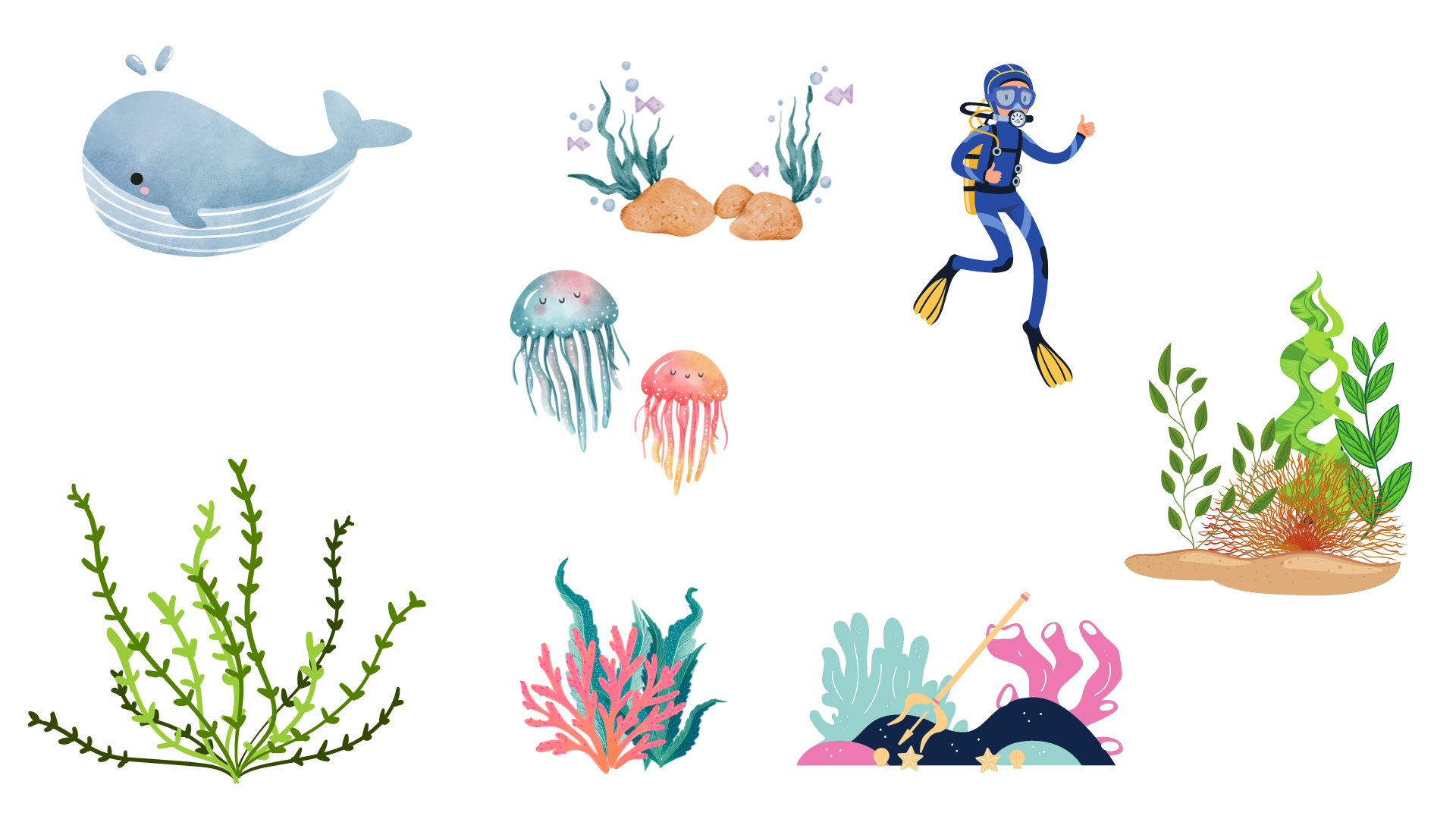 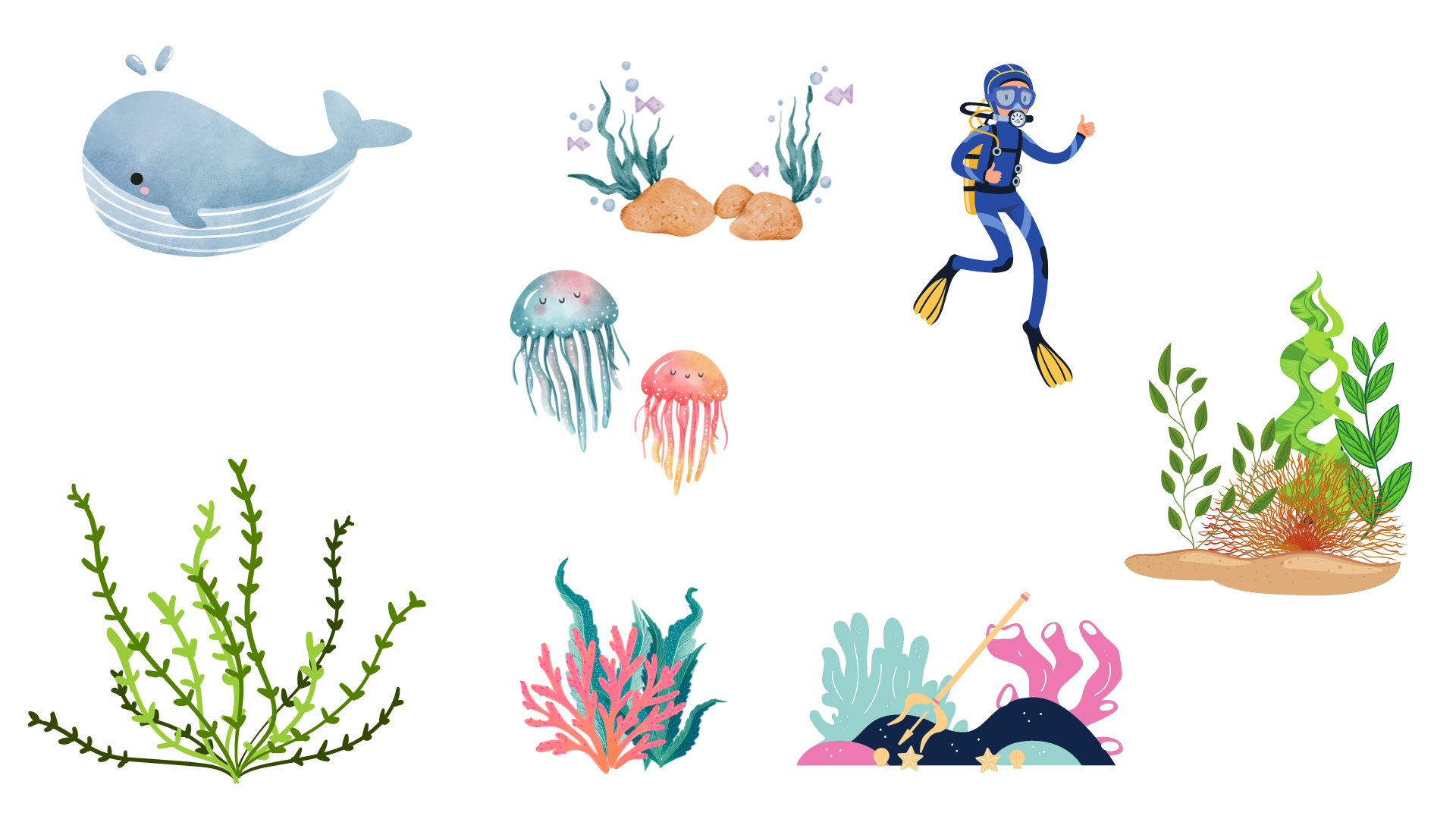 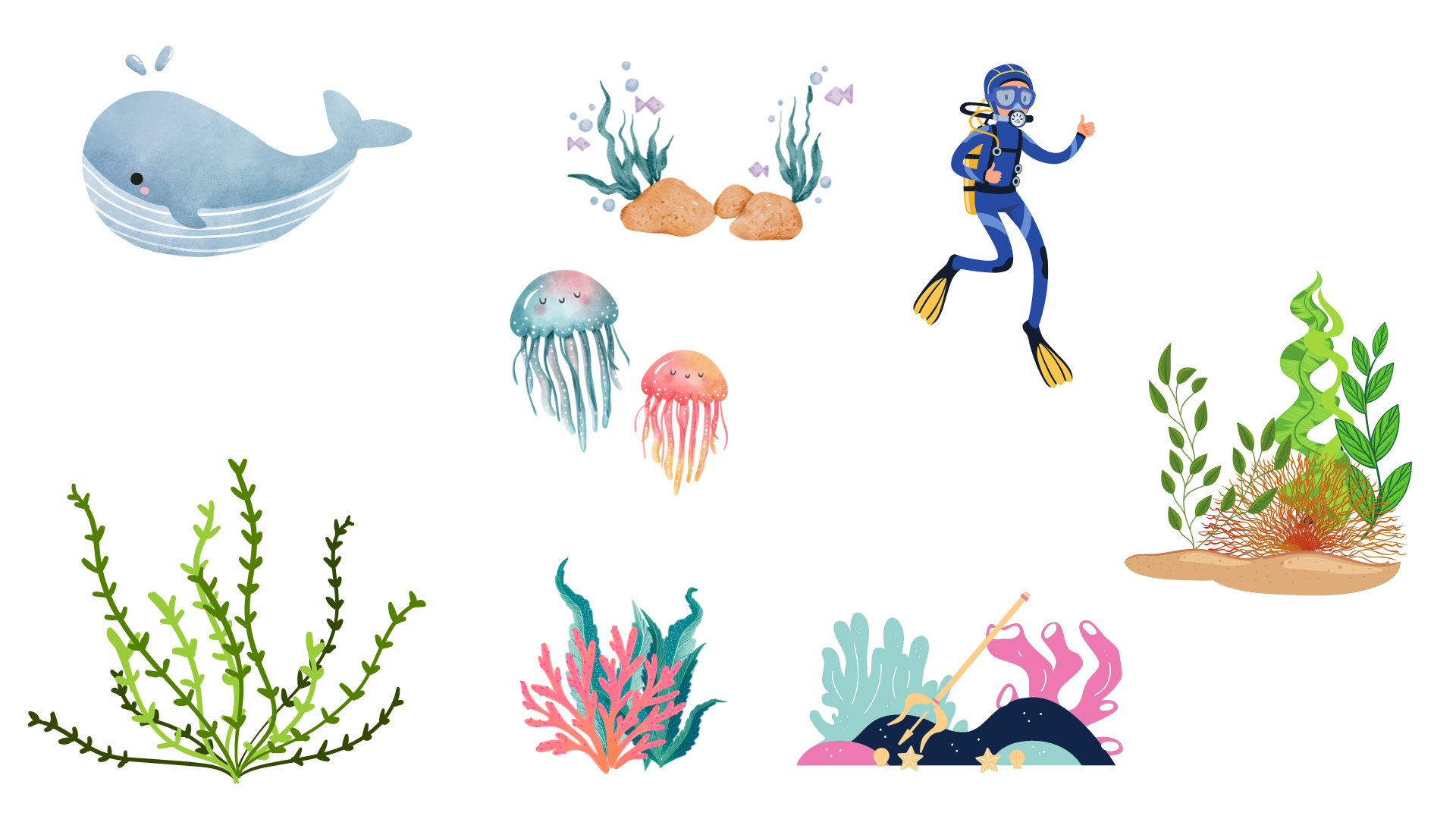 PHIẾU THẢO LUẬN NHÓM
106
Bắc Băng Dương
3530
9297
Châu Mĩ
Châu Âu
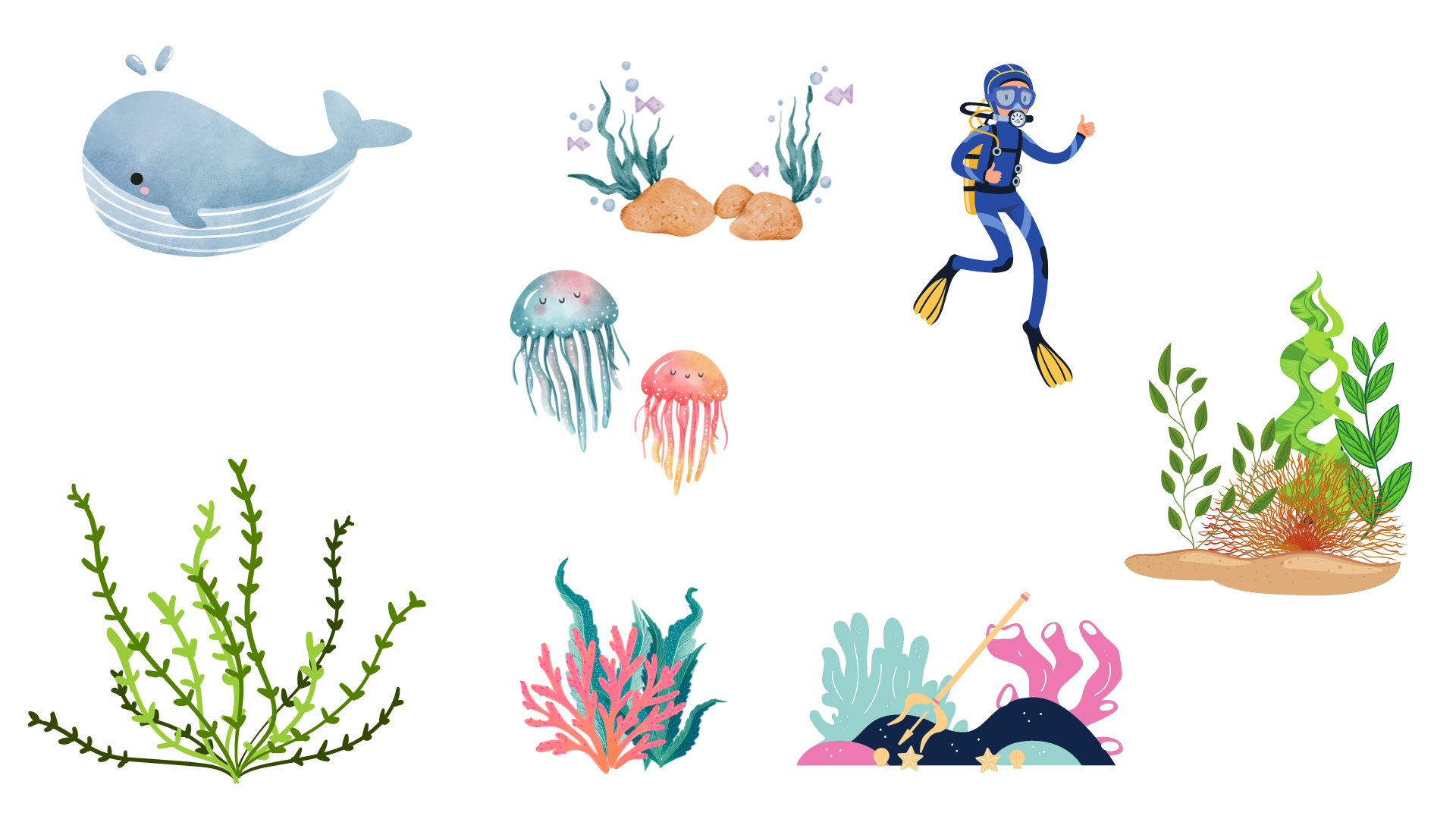 Châu Nam Cực
Ấn Độ Dương
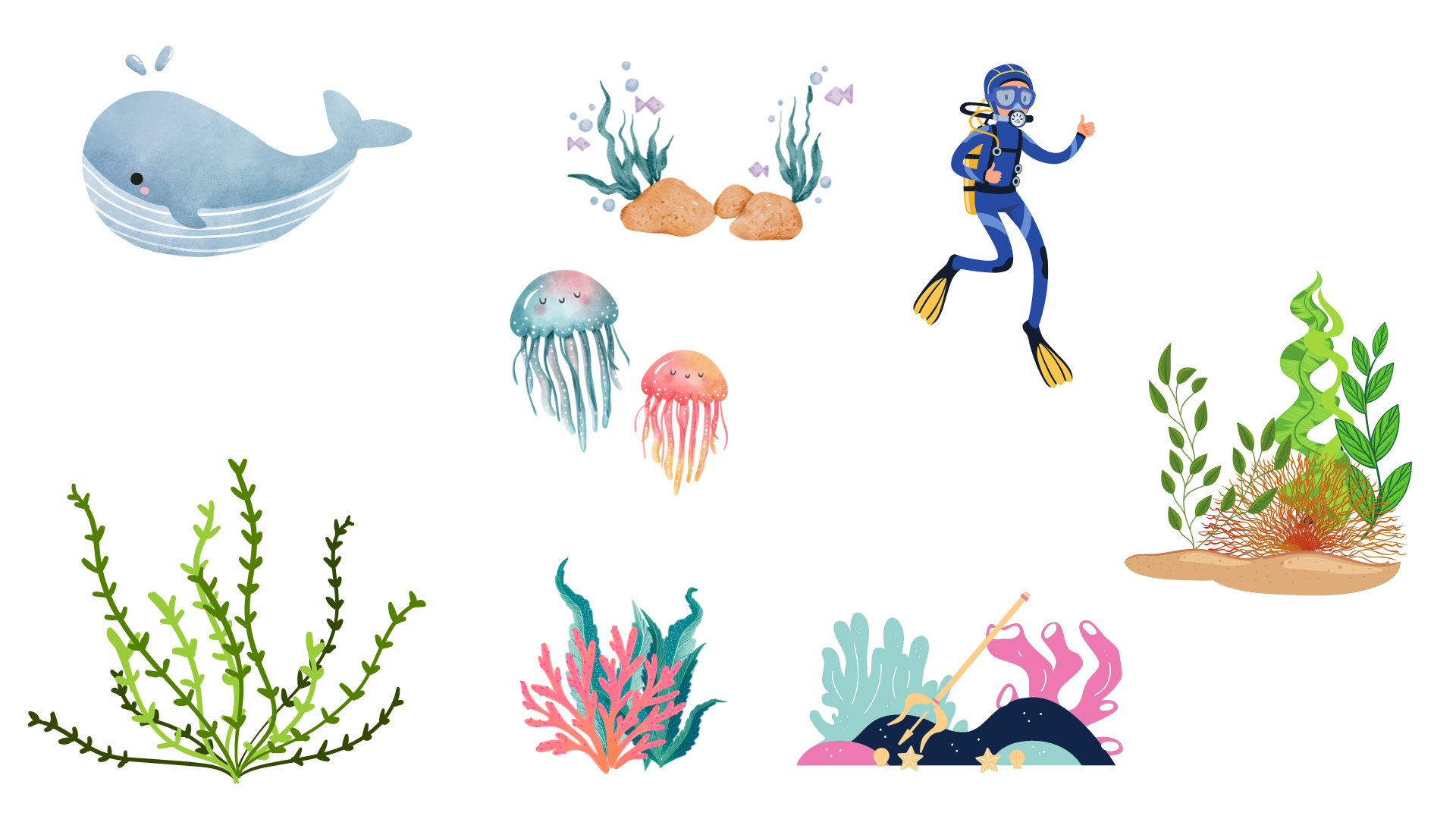 Châu Phi
Thái Bình Dương
THÁI BÌNH DƯƠNG
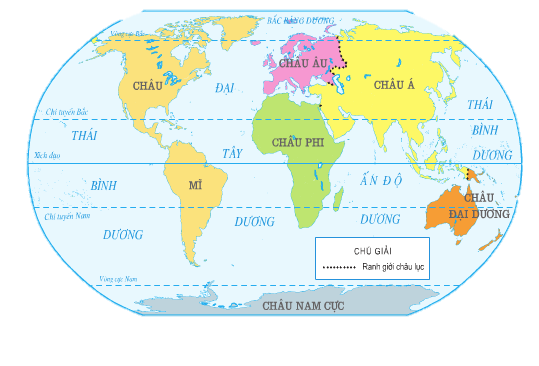 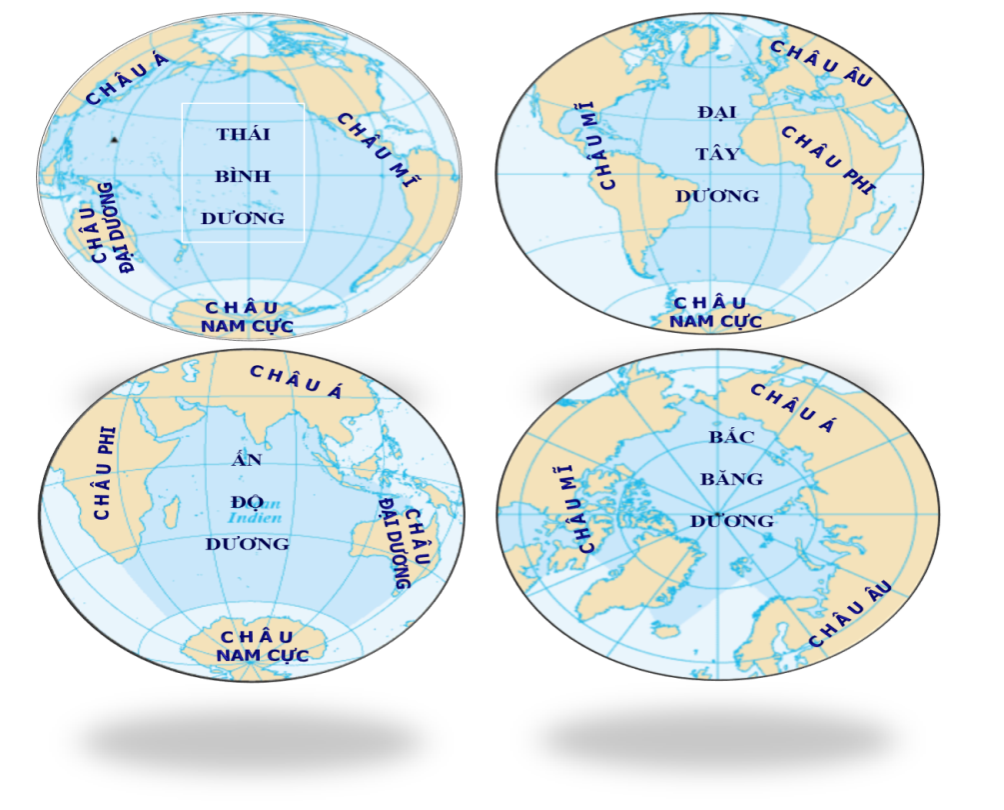 Lược đồ các châu lục và đại dương
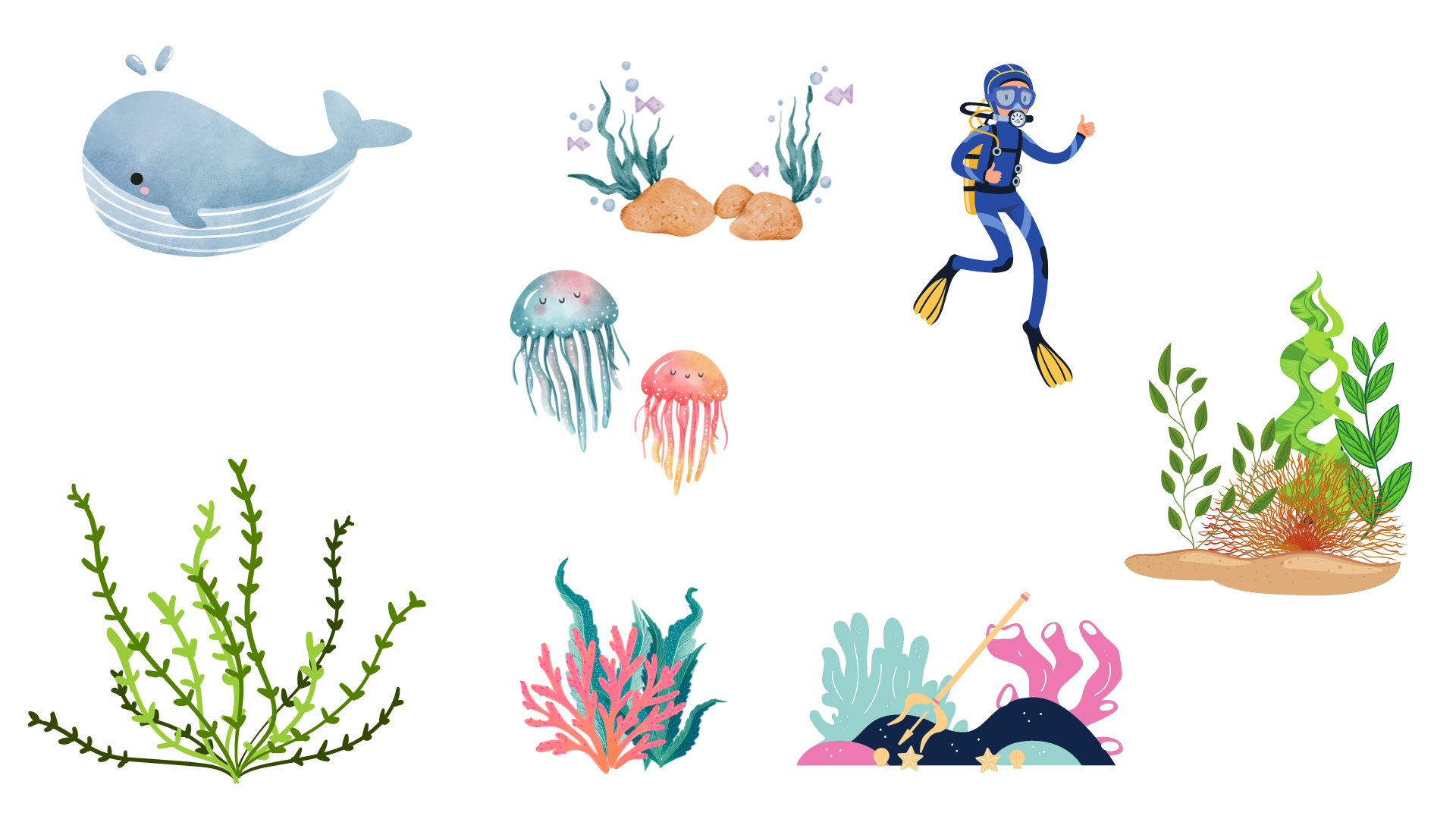 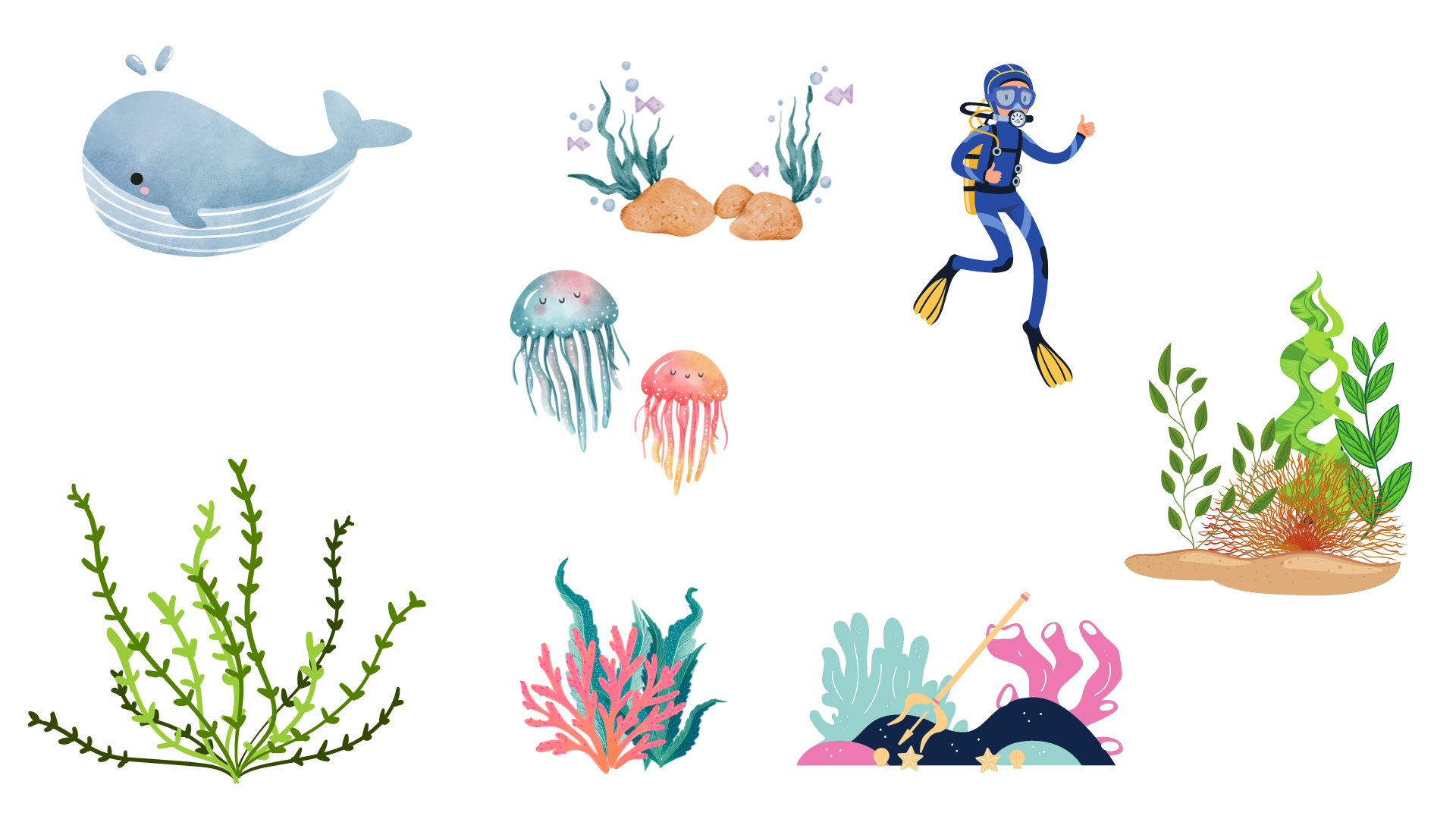 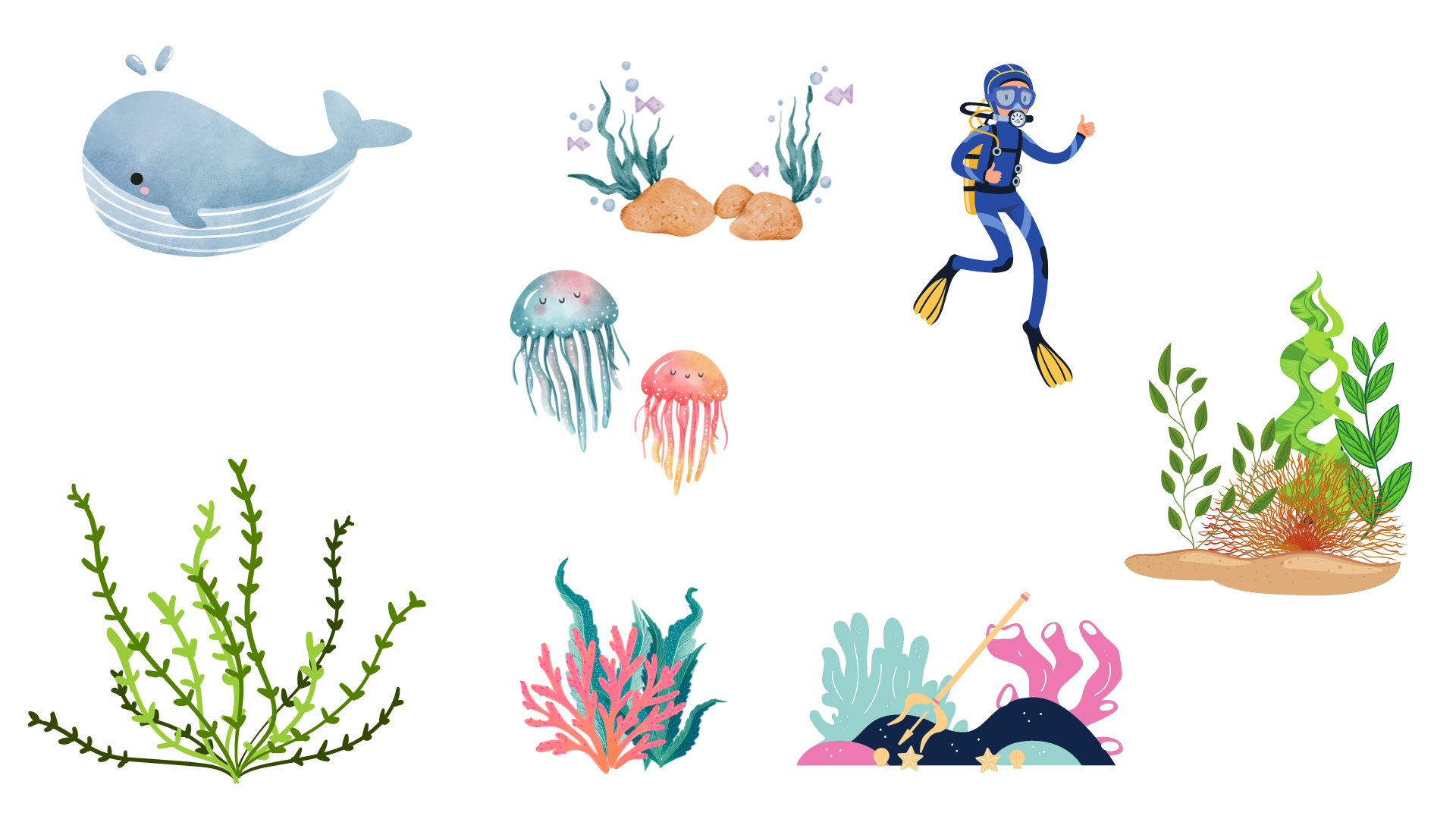 PHIẾU THẢO LUẬN NHÓM
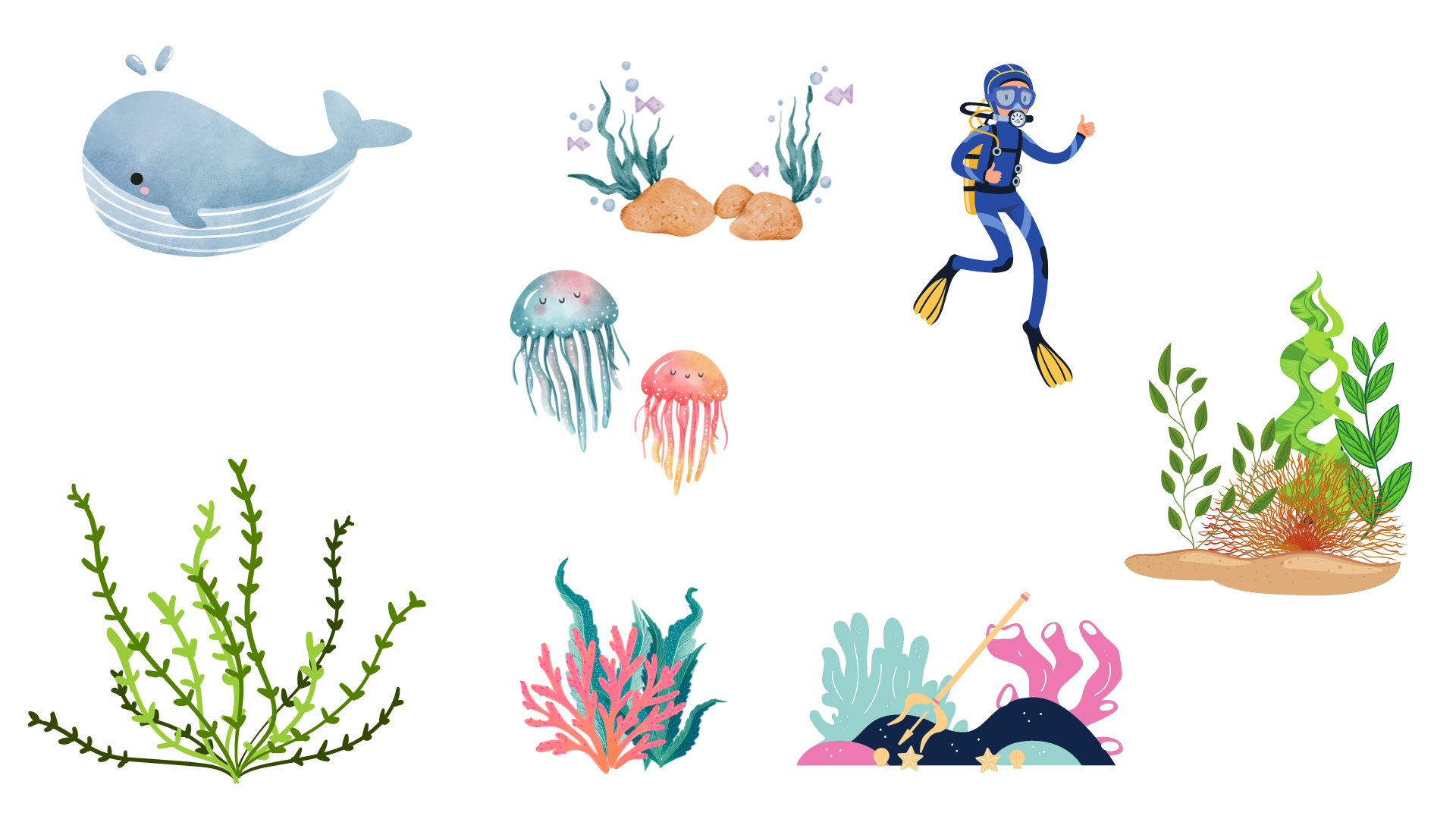 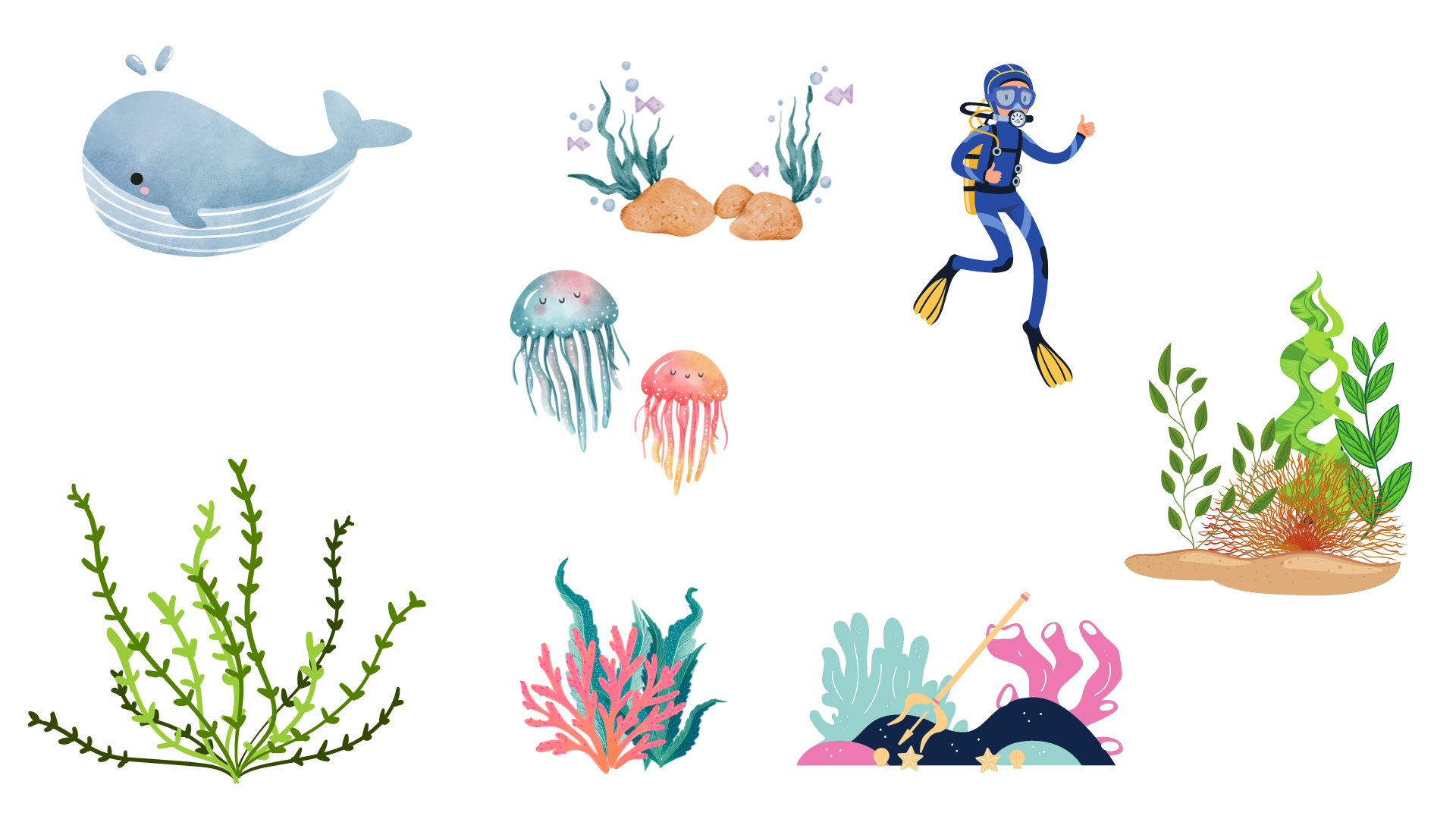 Châu Á
Châu Mĩ
Đại Tây Dương
180
4279
11034
Châu Nam Cực
Ấn Độ Dương
Châu Đại Dương
Bắc Băng Dương
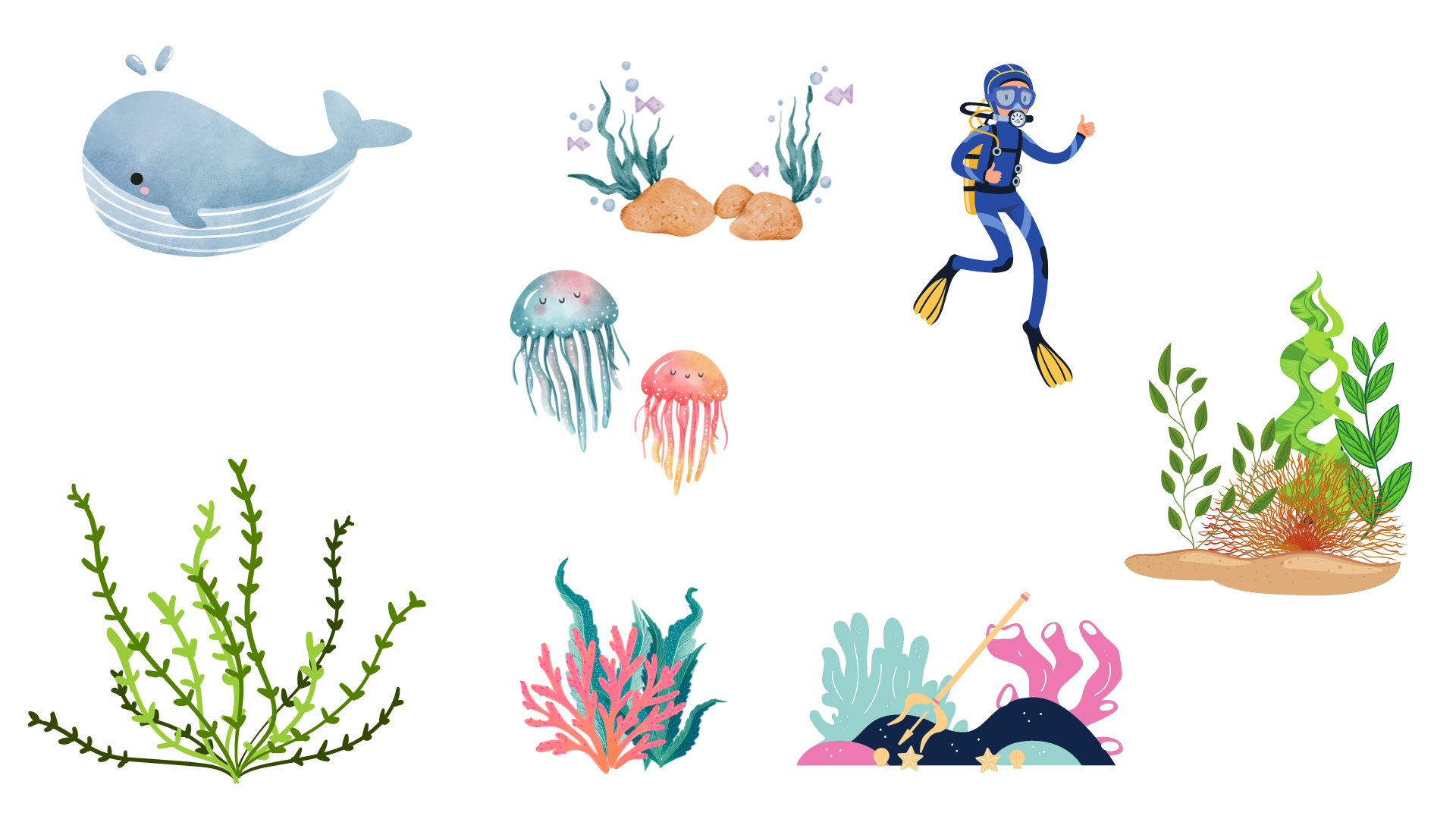 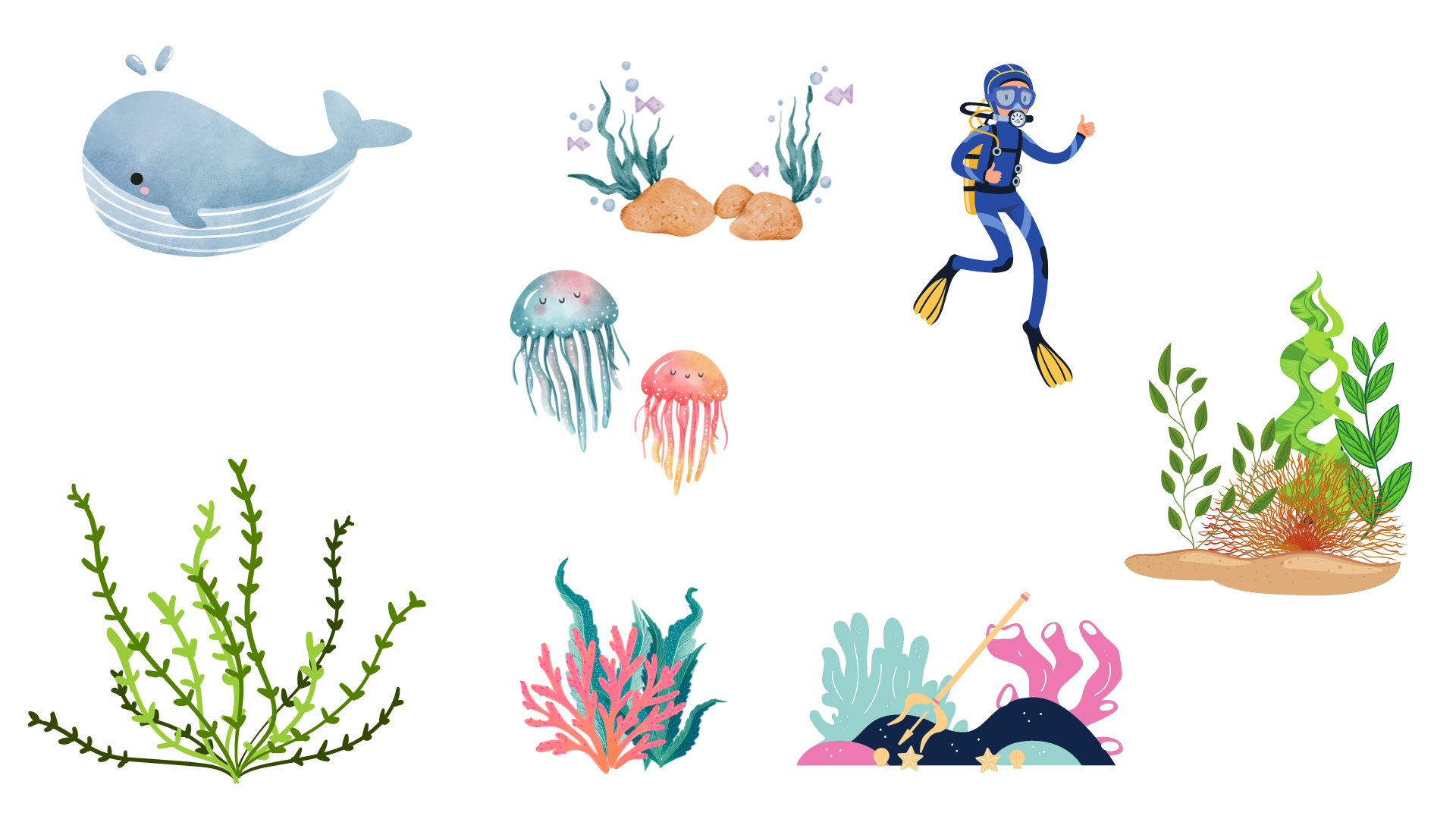 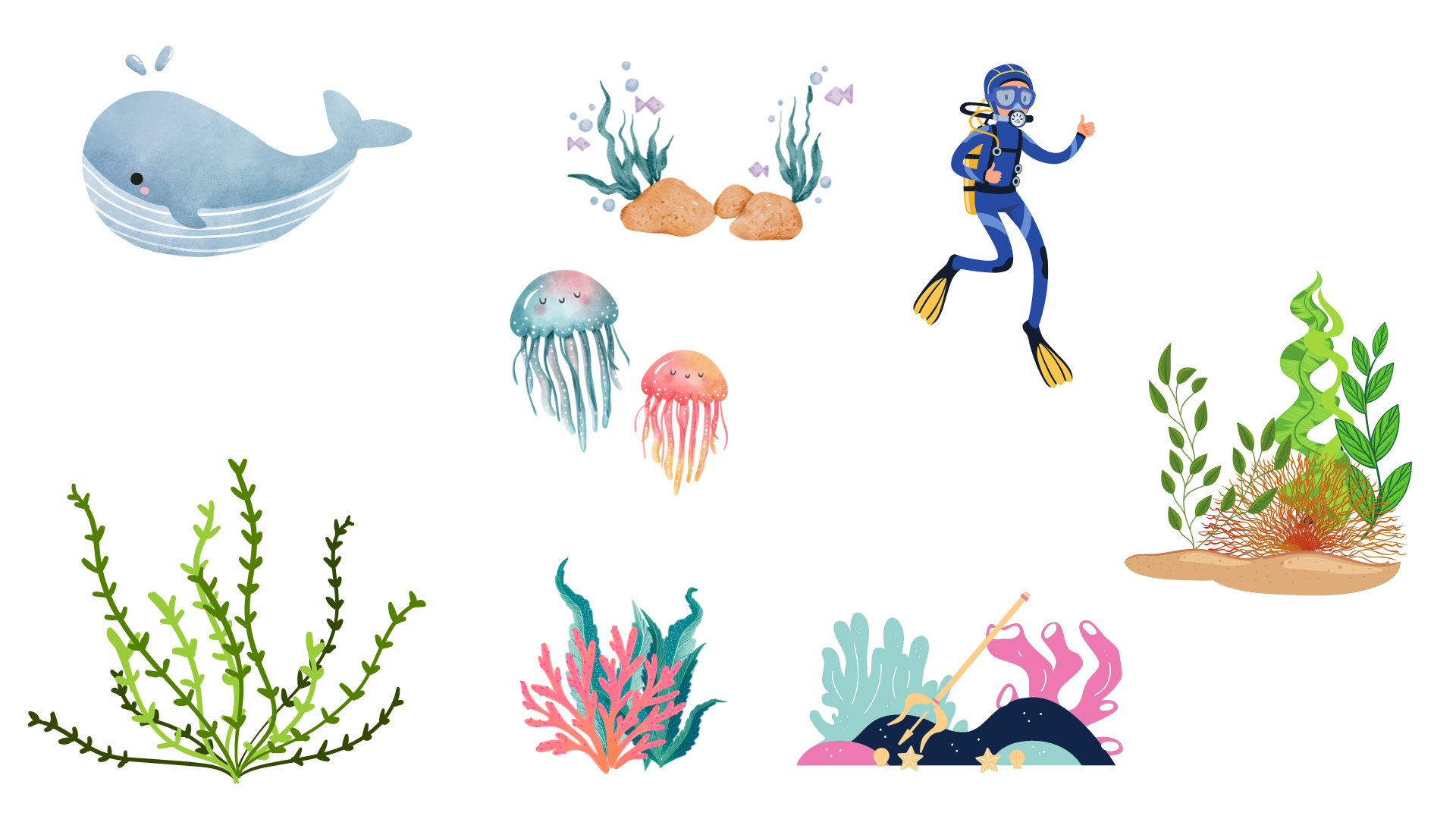 PHIẾU THẢO LUẬN NHÓM
75
Châu Phi
Đại Tây Dương
Châu Á
3963
7455
Thái Bình Dương
Châu Đại Dương
Châu Nam Cực
Đại Tây Dương
Châu Á
13
5449
1134
Châu Âu
Thái Bình Dương
Châu Mĩ
106
Bắc Băng Dương
3530
9297
Châu Mĩ
Châu Âu
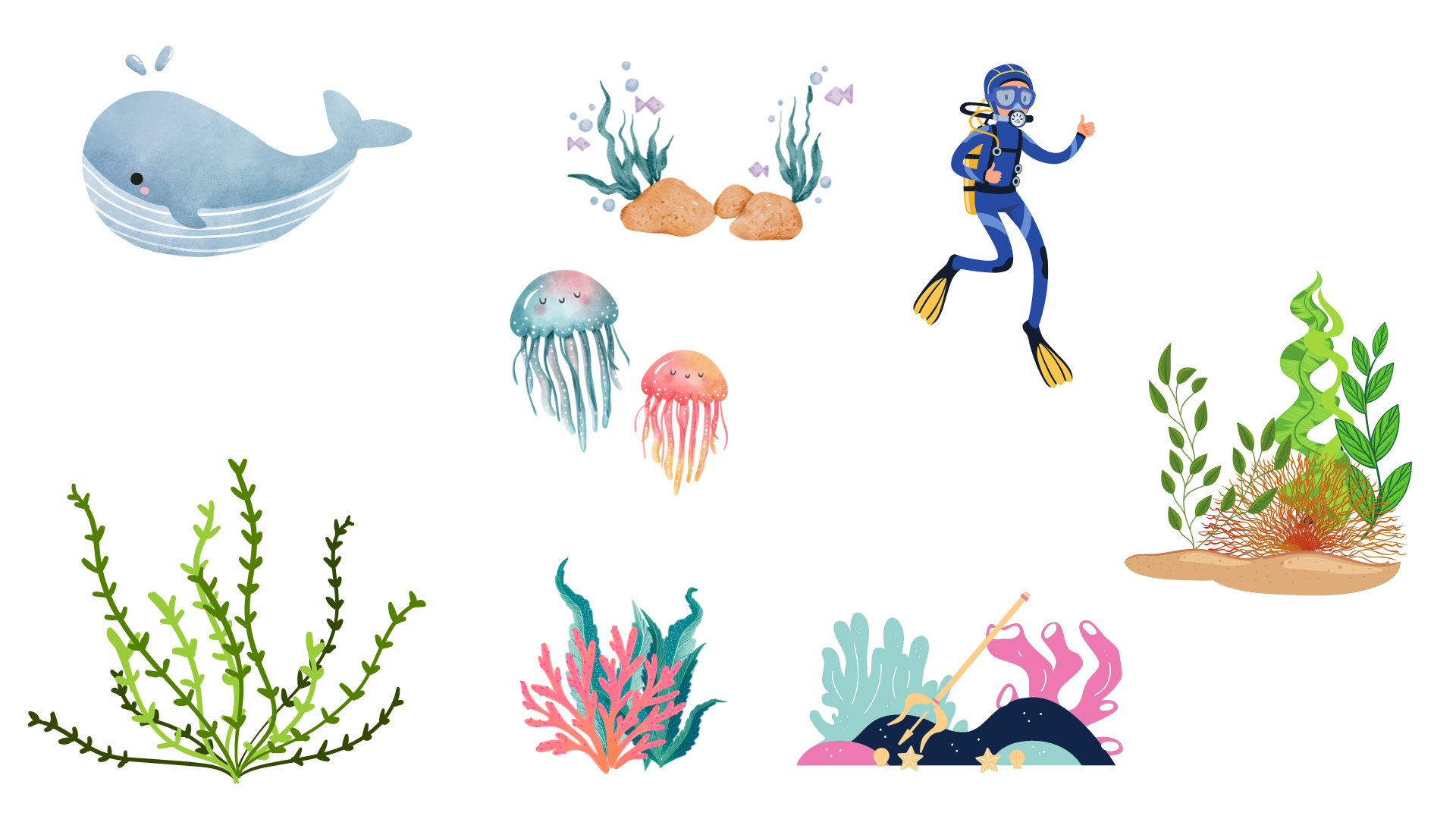 Châu Nam Cực
Ấn Độ Dương
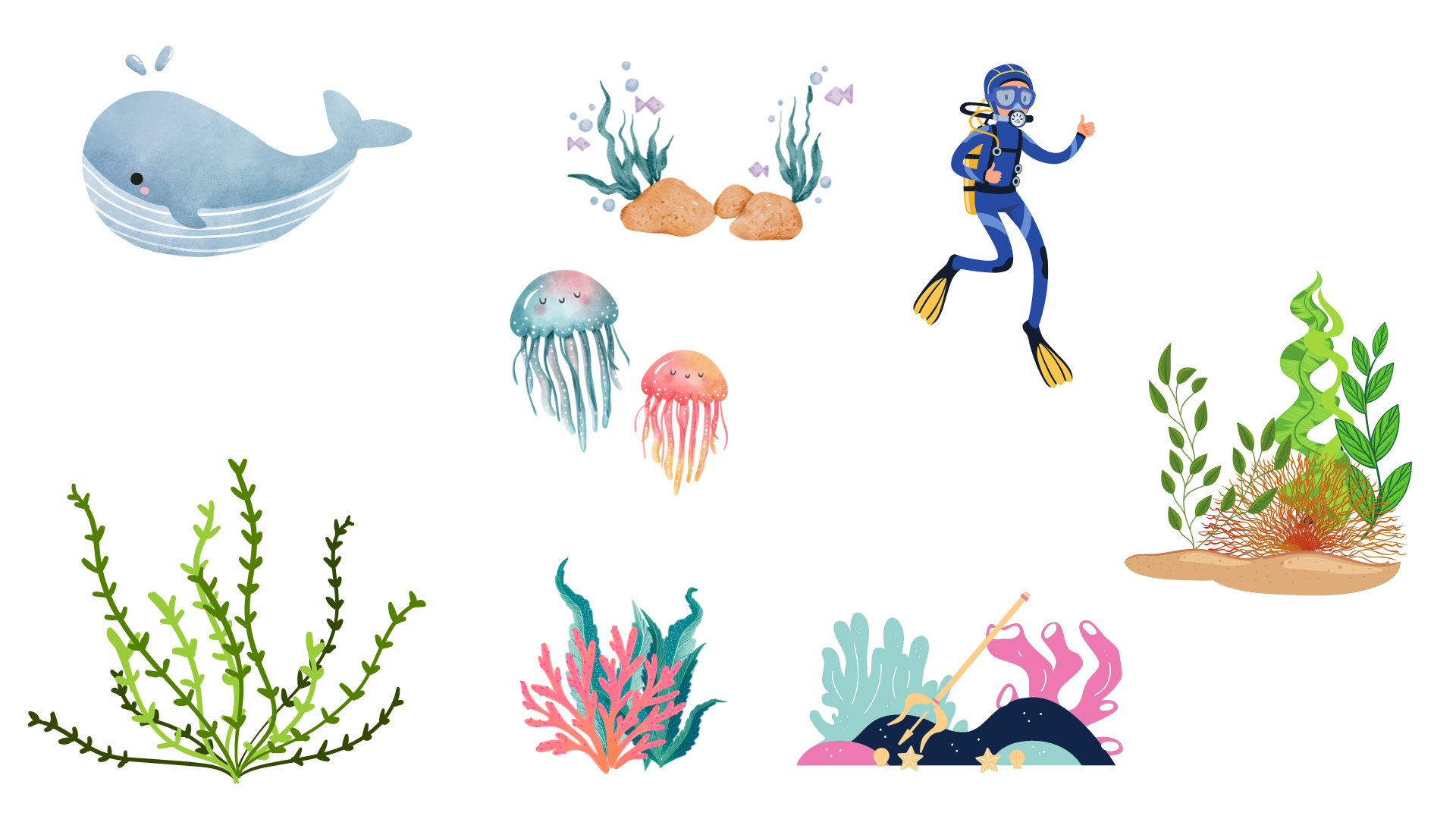 Châu Phi
Thái Bình Dương
Châu Á
Châu Mĩ
Đại Tây Dương
180
4279
11034
Châu Nam Cực
Ấn Độ Dương
Châu Đại Dương
Bắc Băng Dương
Kết luận
Trên Trái Đất có 4 đại dương đó là: Thái Bình Dương, Đại Tây Dương, Ấn Độ Dương và Bắc Băng Dương.
Thái Bình Dương là đại dương có diện tích và độ sâu trung bình lớn nhất.
Dặn dò
- Xem lại kiến thức bài học.
- Chuẩn bị bài tiếp theo.
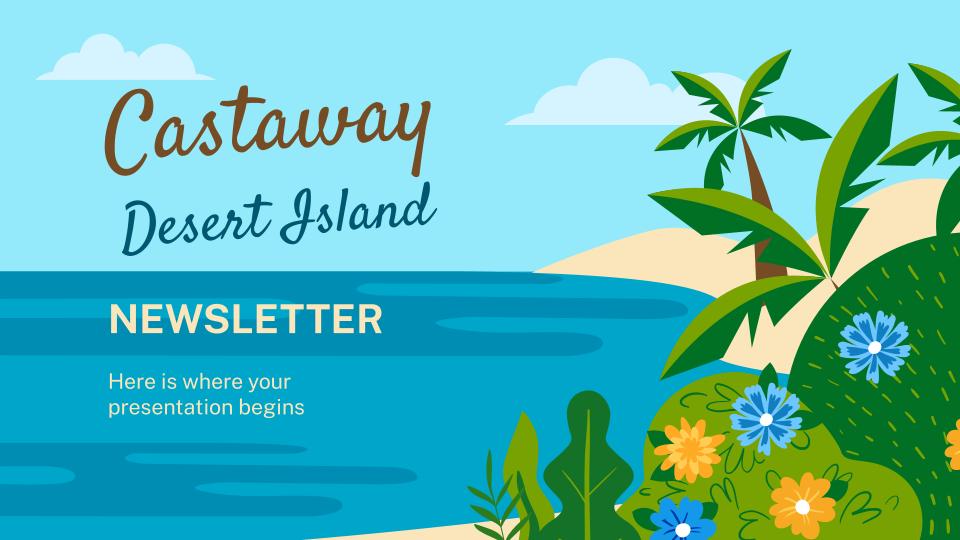 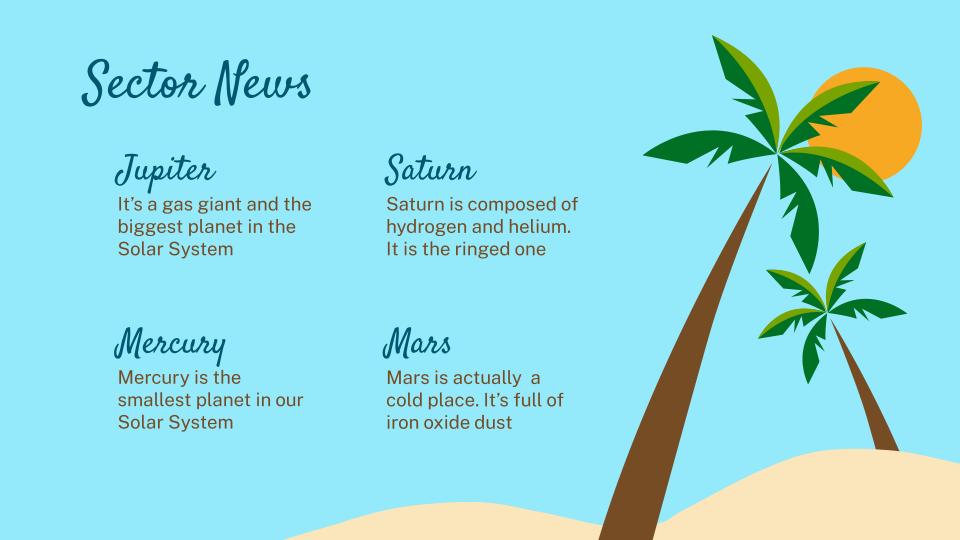